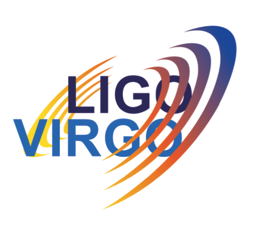 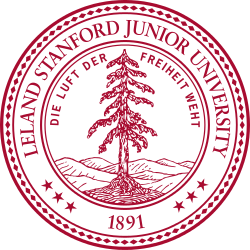 Brief Introduction to Advanced LIGO Suspensions
Brett Shapiro
LAAC Session
24 August 2014
24 Aug 2014 - Stanford - G1400964-v3
1
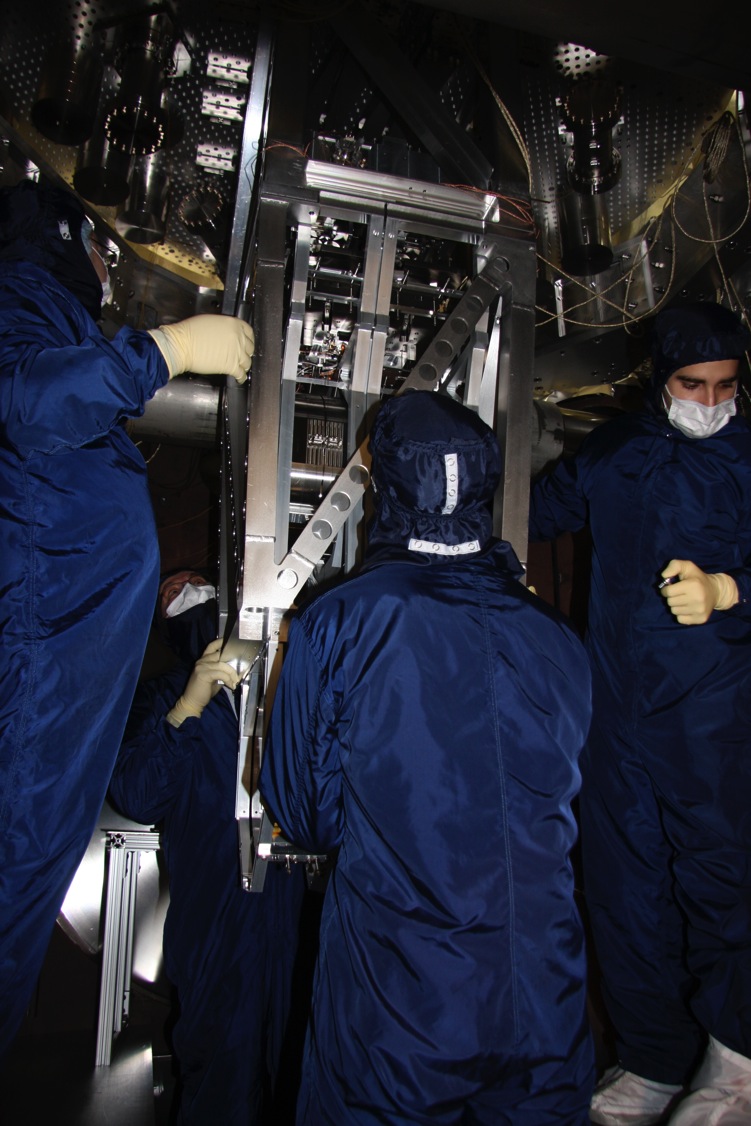 My experience

2001-2005 Undergrad: Penn State Engineering Science

2005-2012 PhD: MIT Mechanical Engineering
Worked on the controls, modeling, assembly, and testing of the prototype quadruple pendulums at the LASTI facility.

2012-now postdoc: Stanford University
Still some involvement in the suspensions group
Mostly working on cryogenic technologies for 3rd generation LIGO observatories
Installing the Quad Prototype at MIT
23 January 2009
24 Aug 2014 - Stanford - G1400964
2
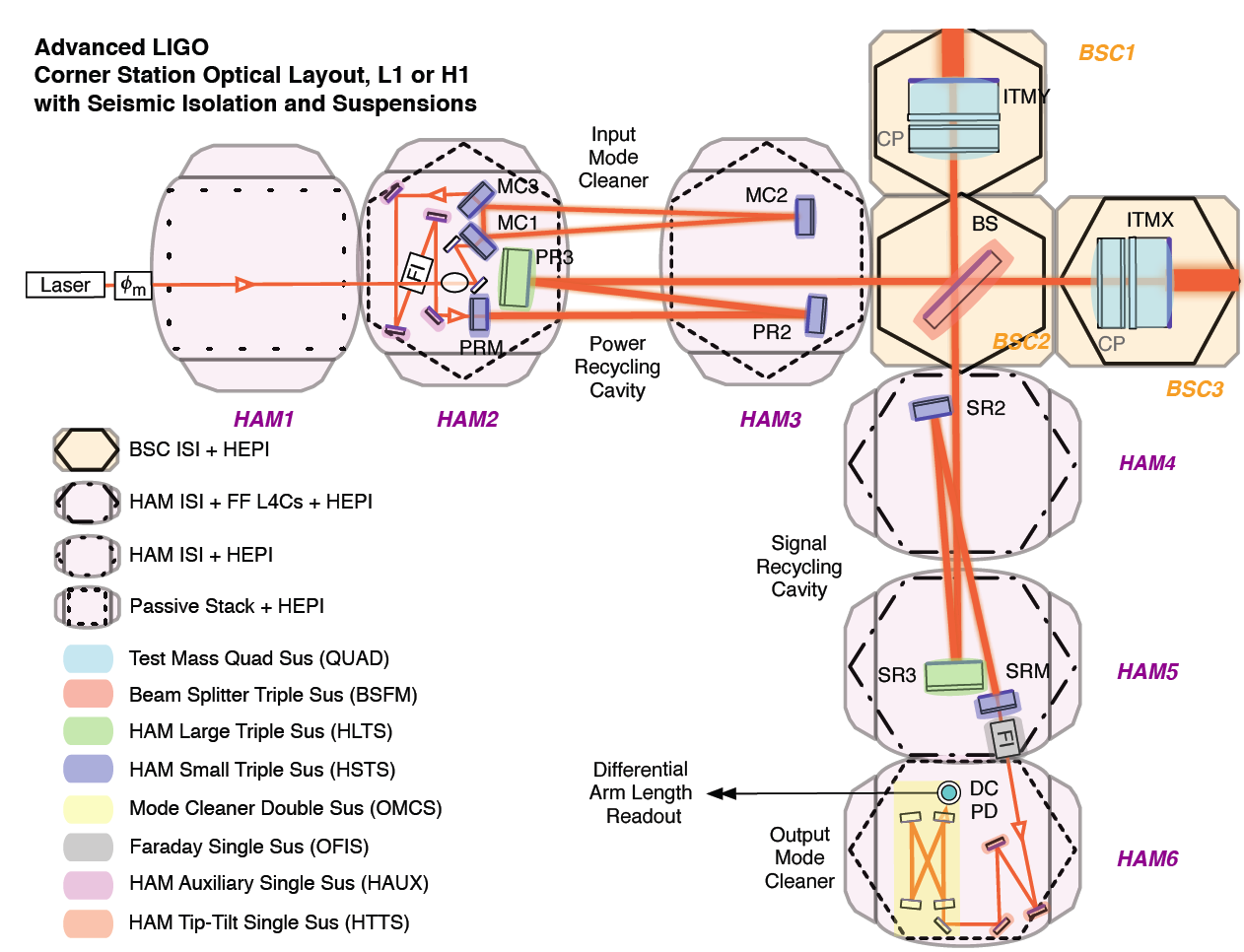 Courtesy of Jeff Kissel
SUS group
ITM, ETM
PR3, SR3
PRM, PR2, SRM, SR2, IMC
Other suspensions
+ TransMon
3
24 Aug 2014 - Stanford - G1400964
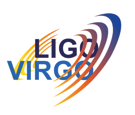 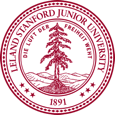 BSCs – core optics
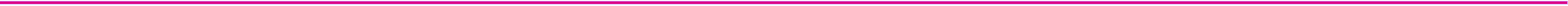 hydraulic external pre-isolator (HEPI)   (one stage of isolation)
active isolation platform  (2 stages of isolation)
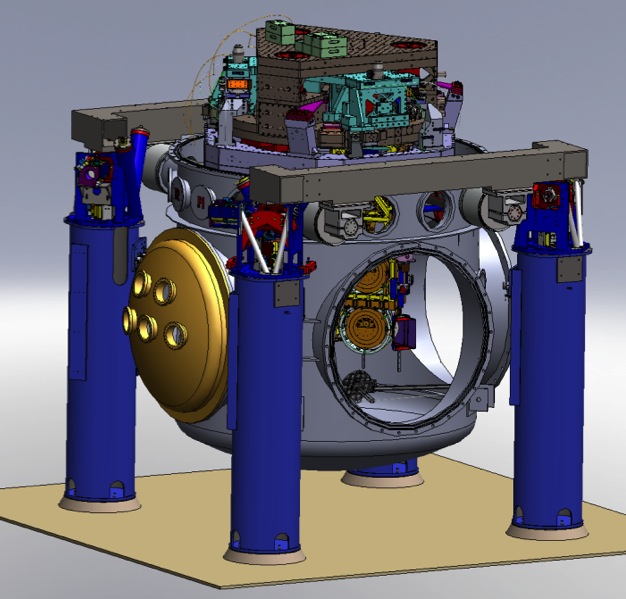 quadruple pendulum (four stages of isolation) with monolithic silica final stage
24 Aug 2014 - Stanford - G1400964
4
An aLIGO HAM Chamber
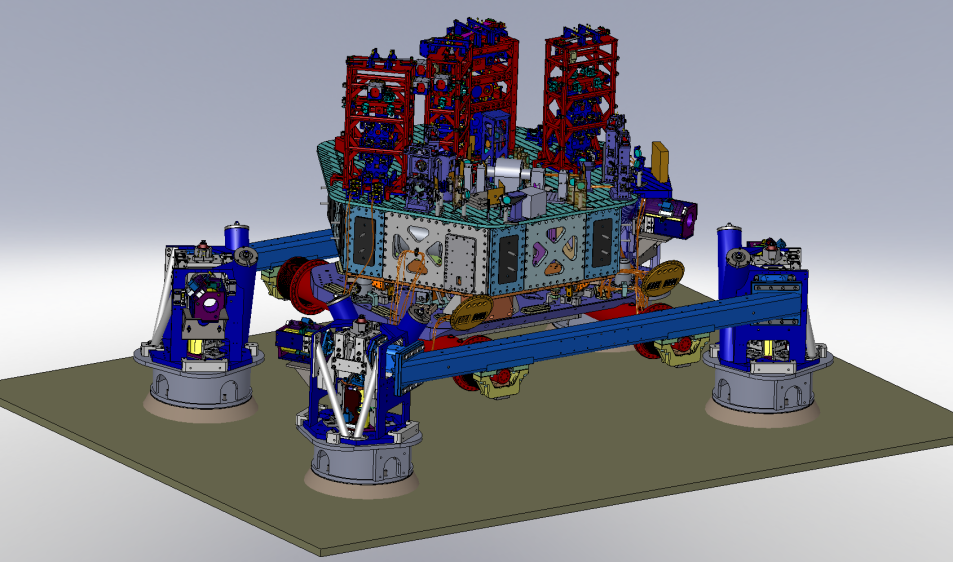 z
x
y
HAM2 (Chamber hidden for clarity)
24 Aug 2014 - Stanford - G1400964
5
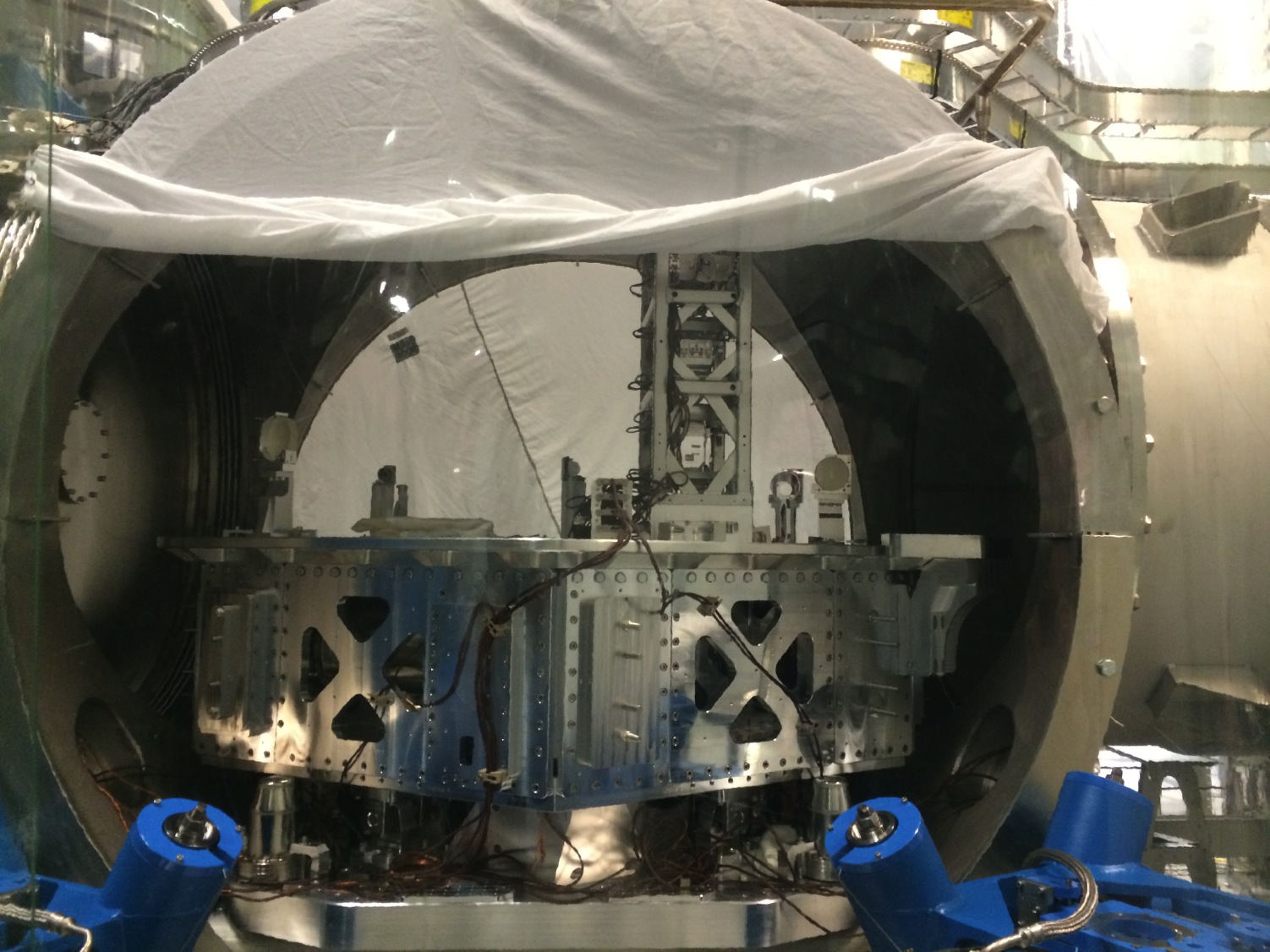 24 Aug 2014 - Stanford - G1400964
6
SR2, HAM4 – LHO 11 Feb 2014
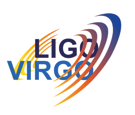 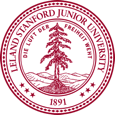 HAM Small Triple Suspension (HSTS)
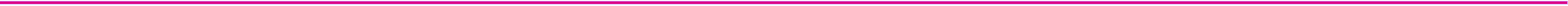 Purpose
 PRM, PR2, SRM, SR2
 MC1, MC2, MC3
Location
 HAM 2, 3, 4, 5, (8, 9, 10, 11)
T2
T1
T3
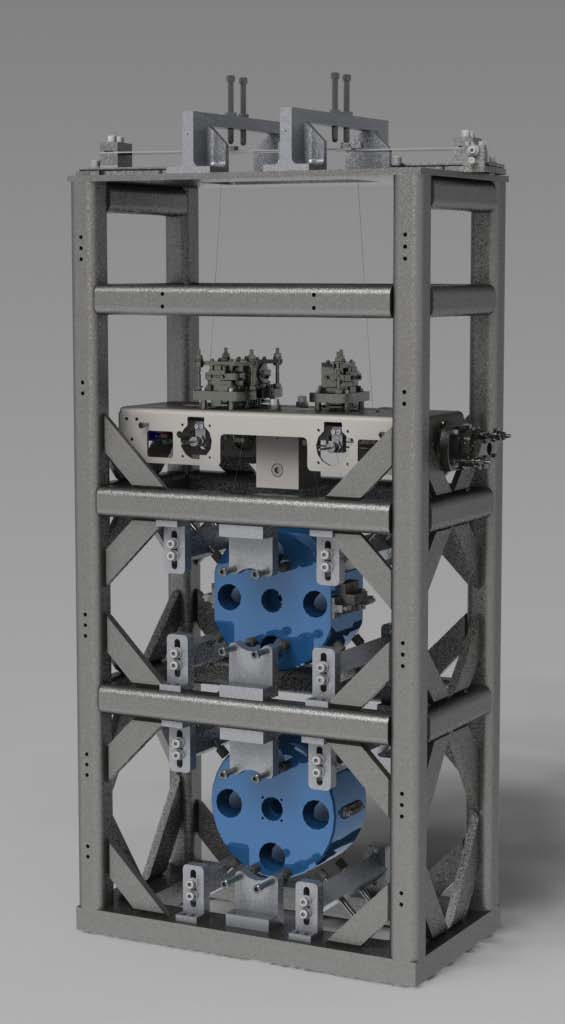 SD
M1
LF
RT
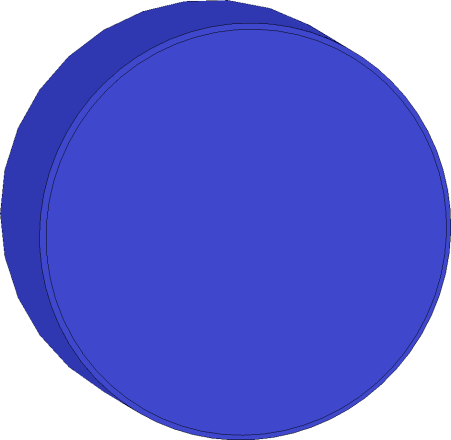 Control
 Local   – damping at M1
 Global – LSC & ASC at all 3
Sensors/Actuators
         BOSEMs at M1

         AOSEMs at M2 and M3

 Optical levers and interferometric signals on M3
Naming: L1:SUS-PRM_M1…
Documentation
 Final design review - T0900435
 Controls arrangement – E1100109
UR
UL
M2
LL
LR
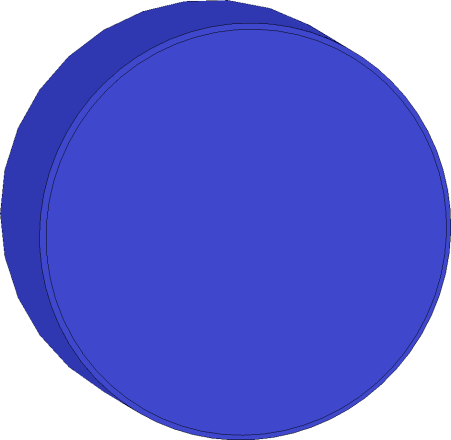 UR
UL
V
M3
T
L
LL
LR
7
24 Aug 2014 - Stanford - G1400964
Optical Sensor ElectroMagnet (OSEM)
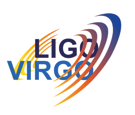 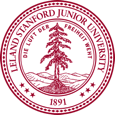 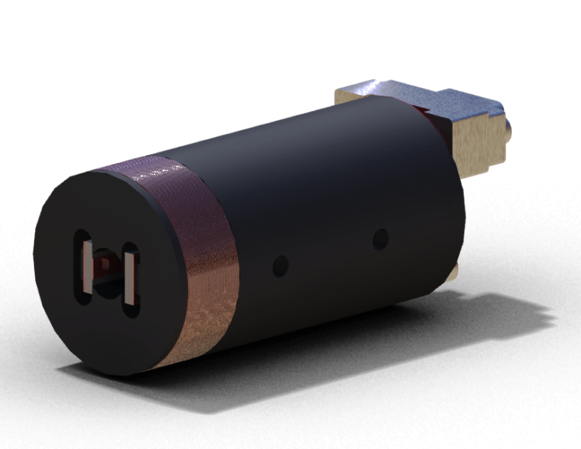 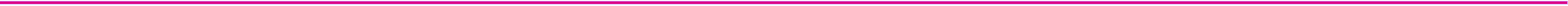 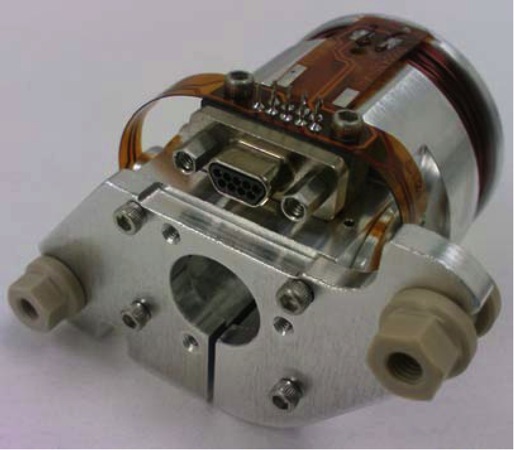 Birmingham OSEM (BOSEM)
Advanced LIGO OSEM (AOSEM)
	- modified iLIGO OSEM
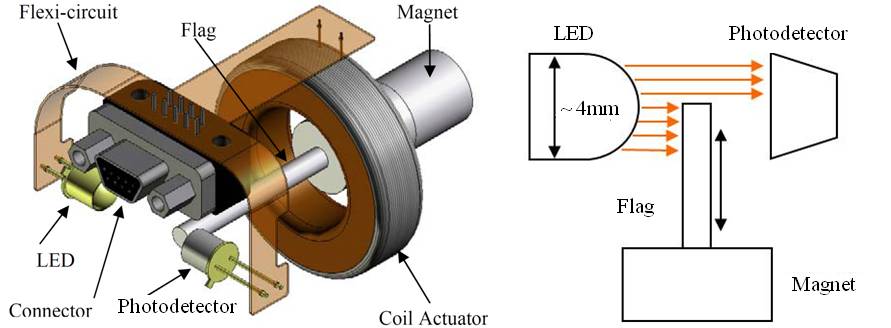 Magnet Types (M0900034)
 BOSEM – 10 X 10 mm, NdFeB , SmCo
	  10 X 5 mm, NdFeB, SmCo
 AOSEM  – 2 X 3 mm, SmCo
   2 X 6 mm, SmCo
   2 X 0.5 mm, SmCo
BOSEM Schematic
24 Aug 2014 - Stanford - G1400964
8
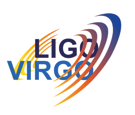 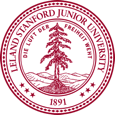 Quadruple Suspension (Quad)
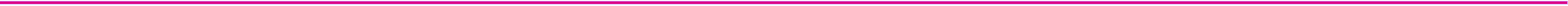 Purpose
 Input Test Mass (ITM, TCP)
 End Test Mass (ETM, ERM)
Location
 H1 - BSC 1, 3, 9, 10
 H2 - BSC 7, 8, 5, 6
 L1 – BSC 1, 3, 4, 5
Reaction Chain
Main (test) Chain
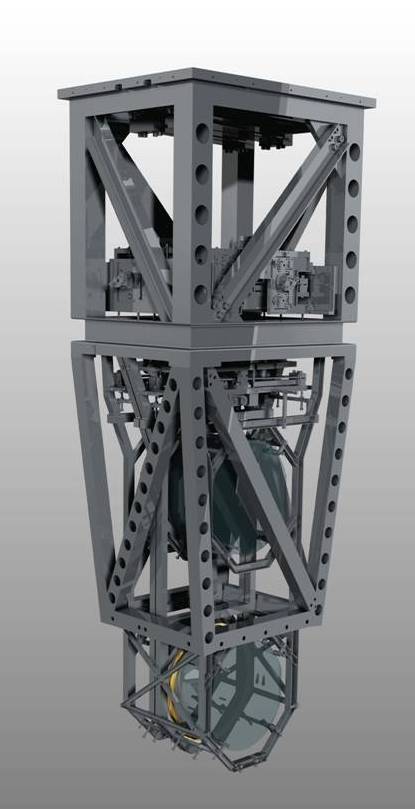 R0, M0
Control
 Local   – damping at M0, R0
 Global – LSC & ASC at all 4
Sensors/Actuators
         BOSEMs at M0, R0, L1

         AOSEMs at L2

 Opt. levs. and interf. sigs. at L3
 Electrostatic drive (ESD) at L3
Documentation
 Final design review - T1000286
 Controls arrang. – E1000617
L1
L2
L3
9
24 Aug 2014 - Stanford - G1400964
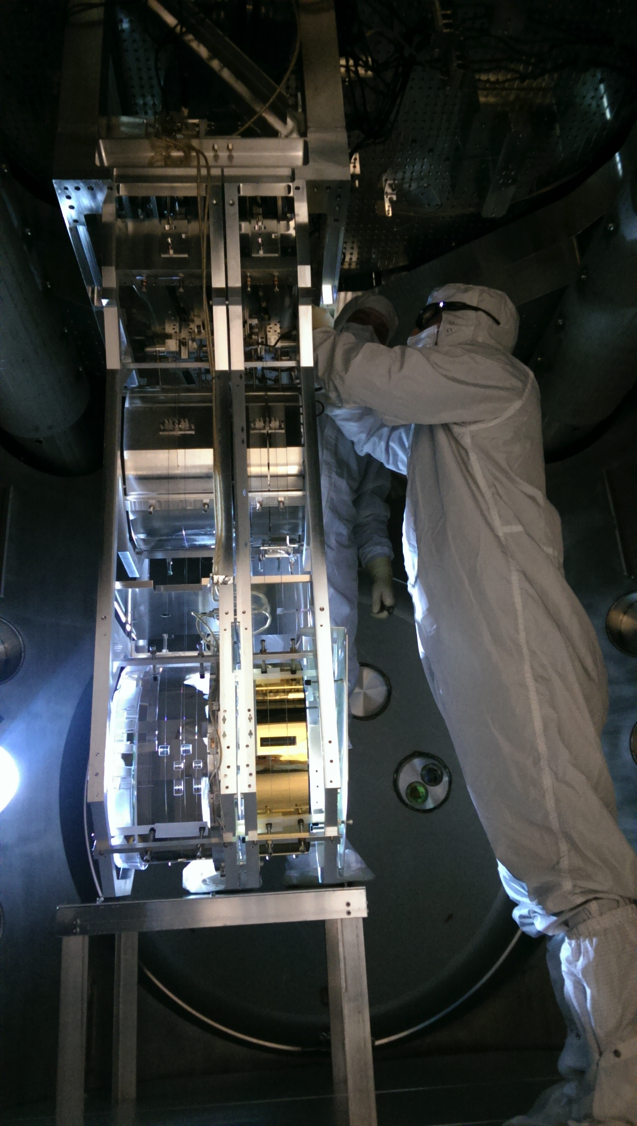 H1ITMX
LHO alog 12211
10 June 2014

De-install for silica fiber installation
24 Aug 2014 - Stanford - G1400964
10
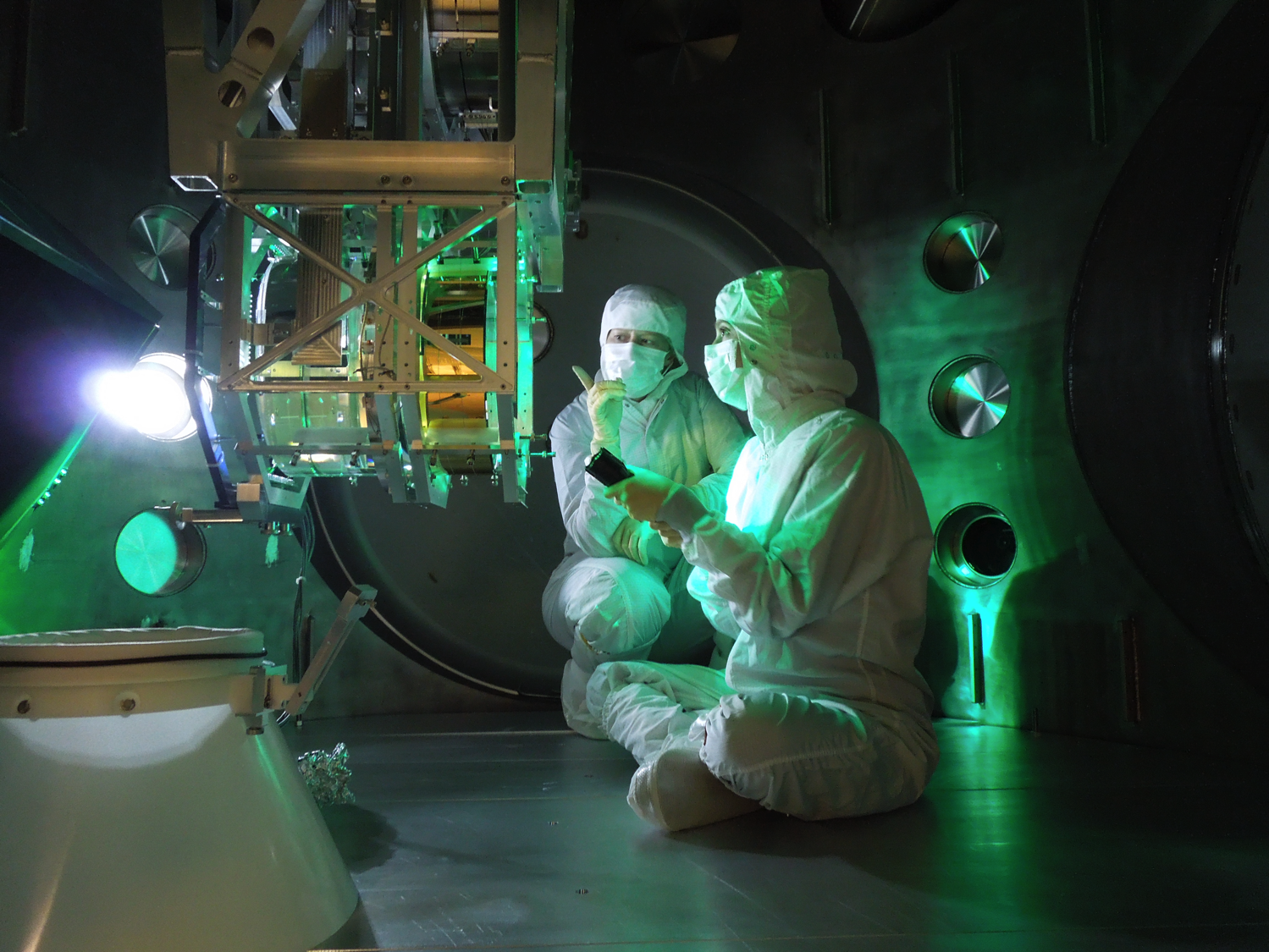 24 Aug 2014 - Stanford - G1400964
11
H1 ITMX – 30 July 2014 - LHO alog 13044
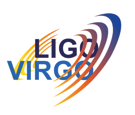 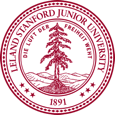 Suspension Isolation
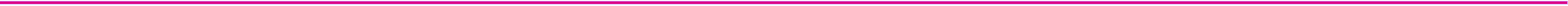 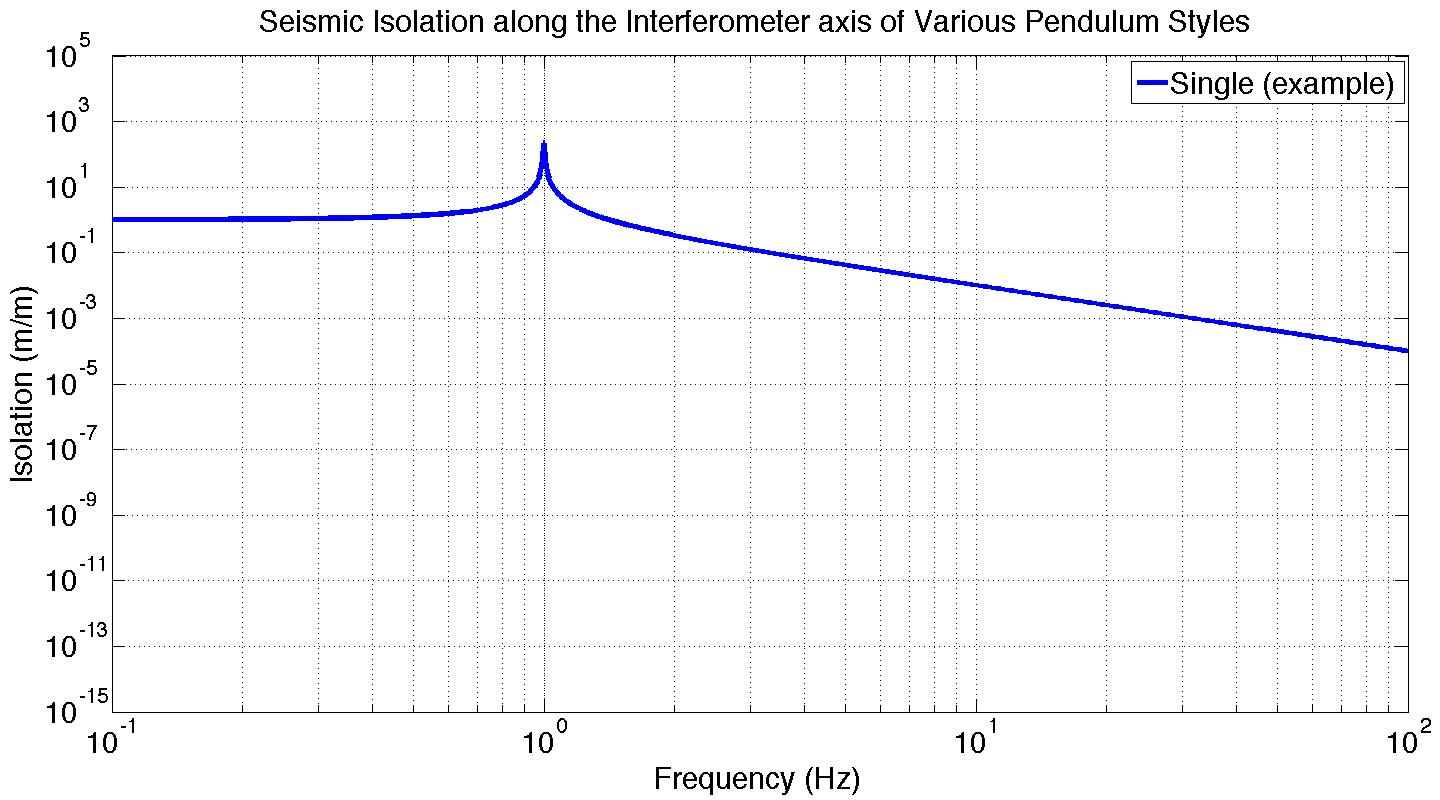 12
24 Aug 2014 - Stanford - G1400964
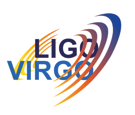 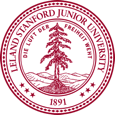 Suspension Isolation
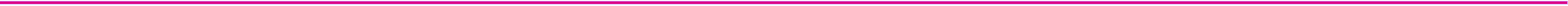 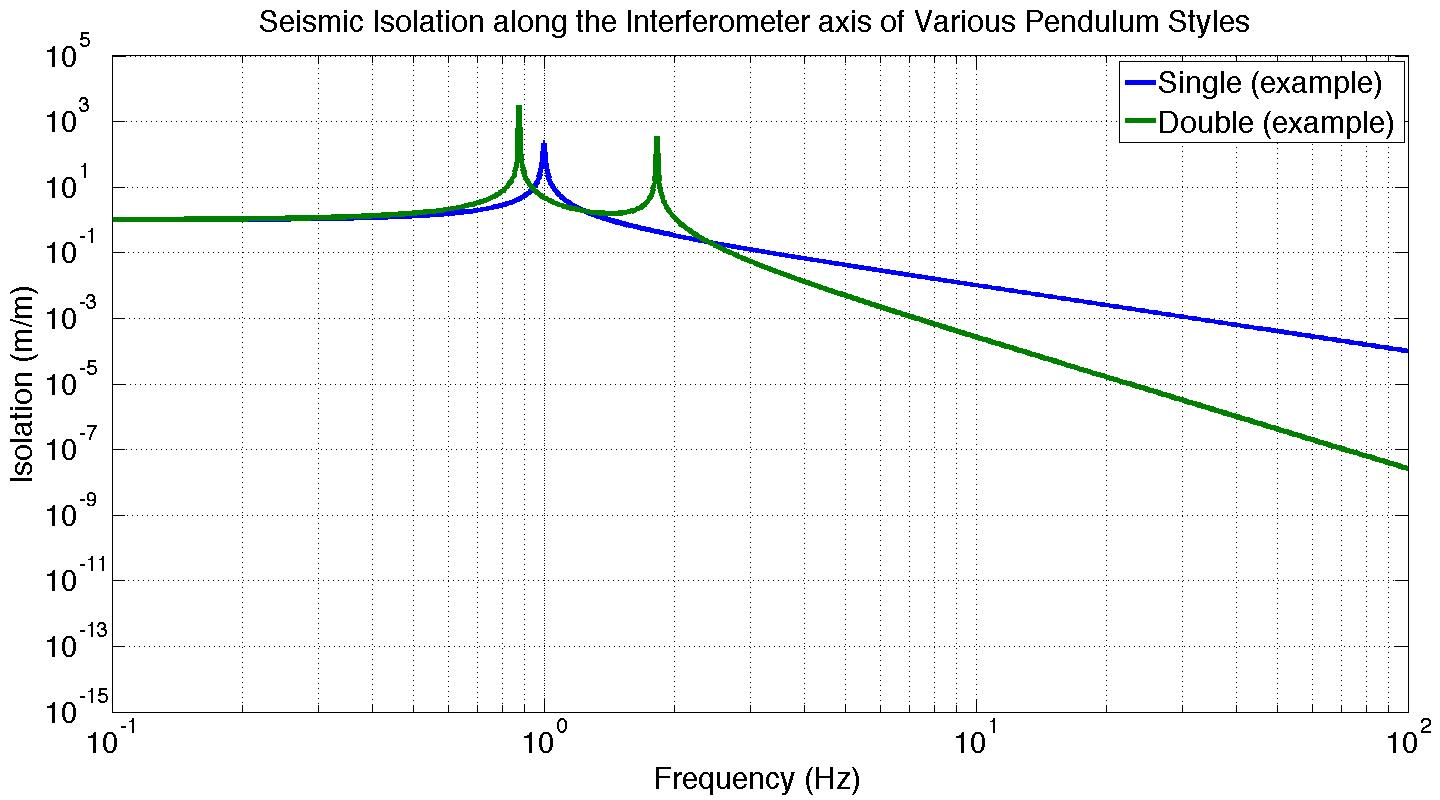 13
24 Aug 2014 - Stanford - G1400964
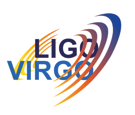 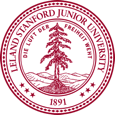 Suspension Isolation
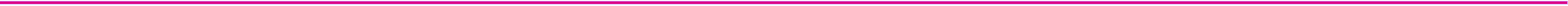 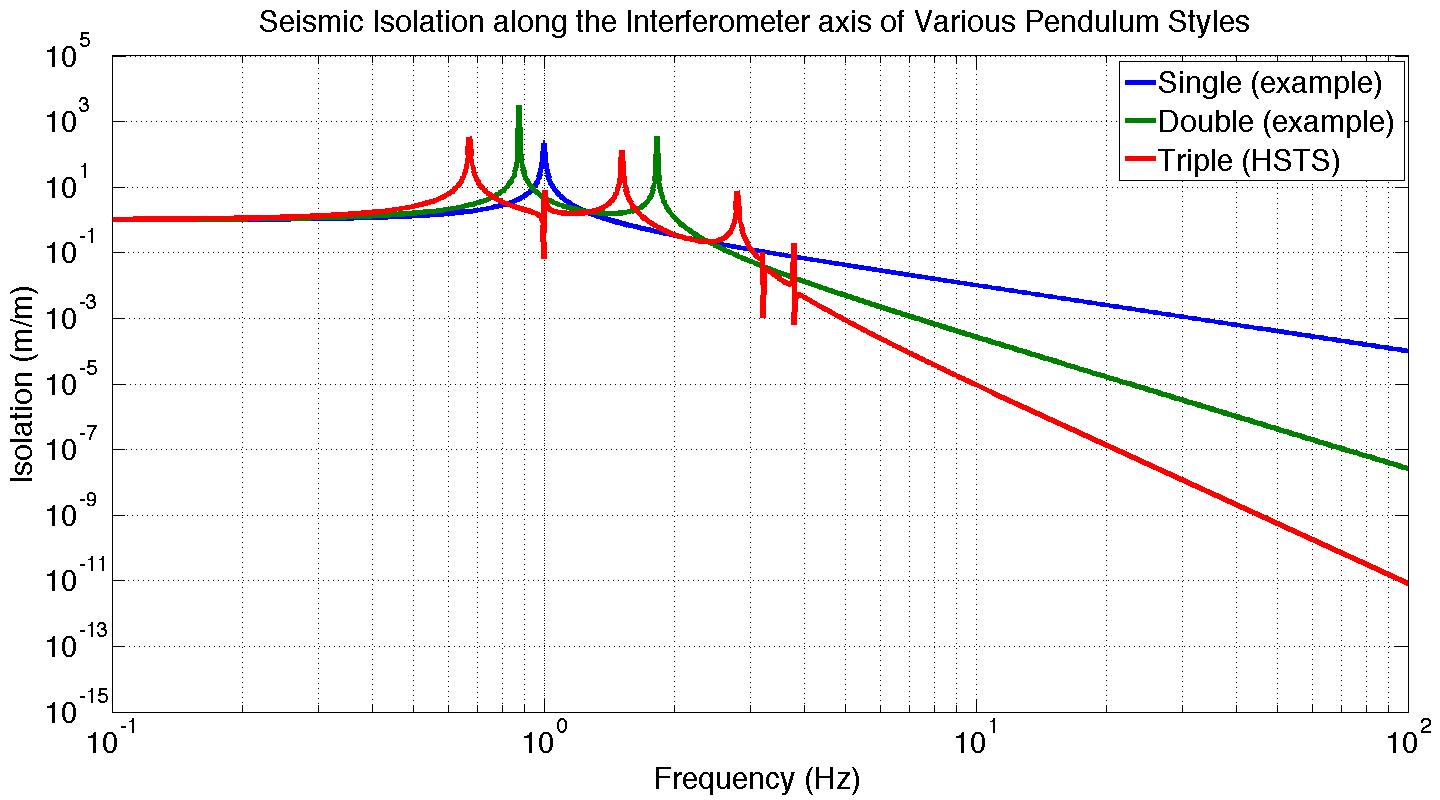 14
24 Aug 2014 - Stanford - G1400964
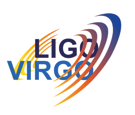 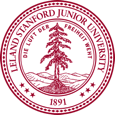 Suspension Isolation
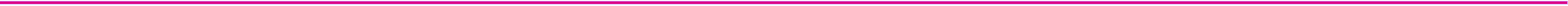 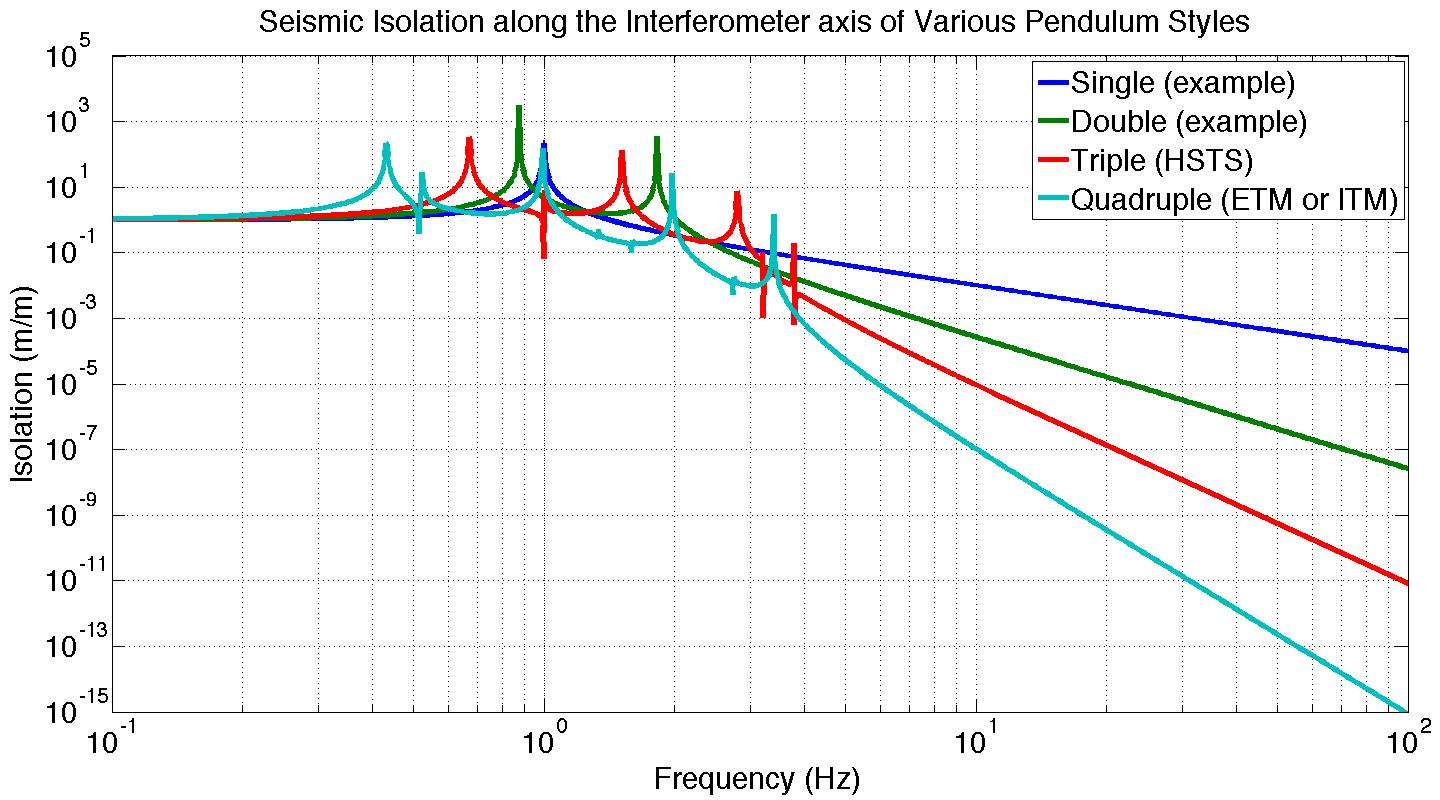 15
24 Aug 2014 - Stanford - G1400964
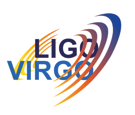 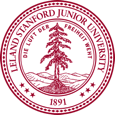 Suspension Isolation
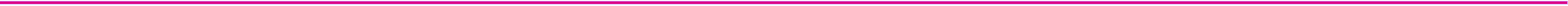 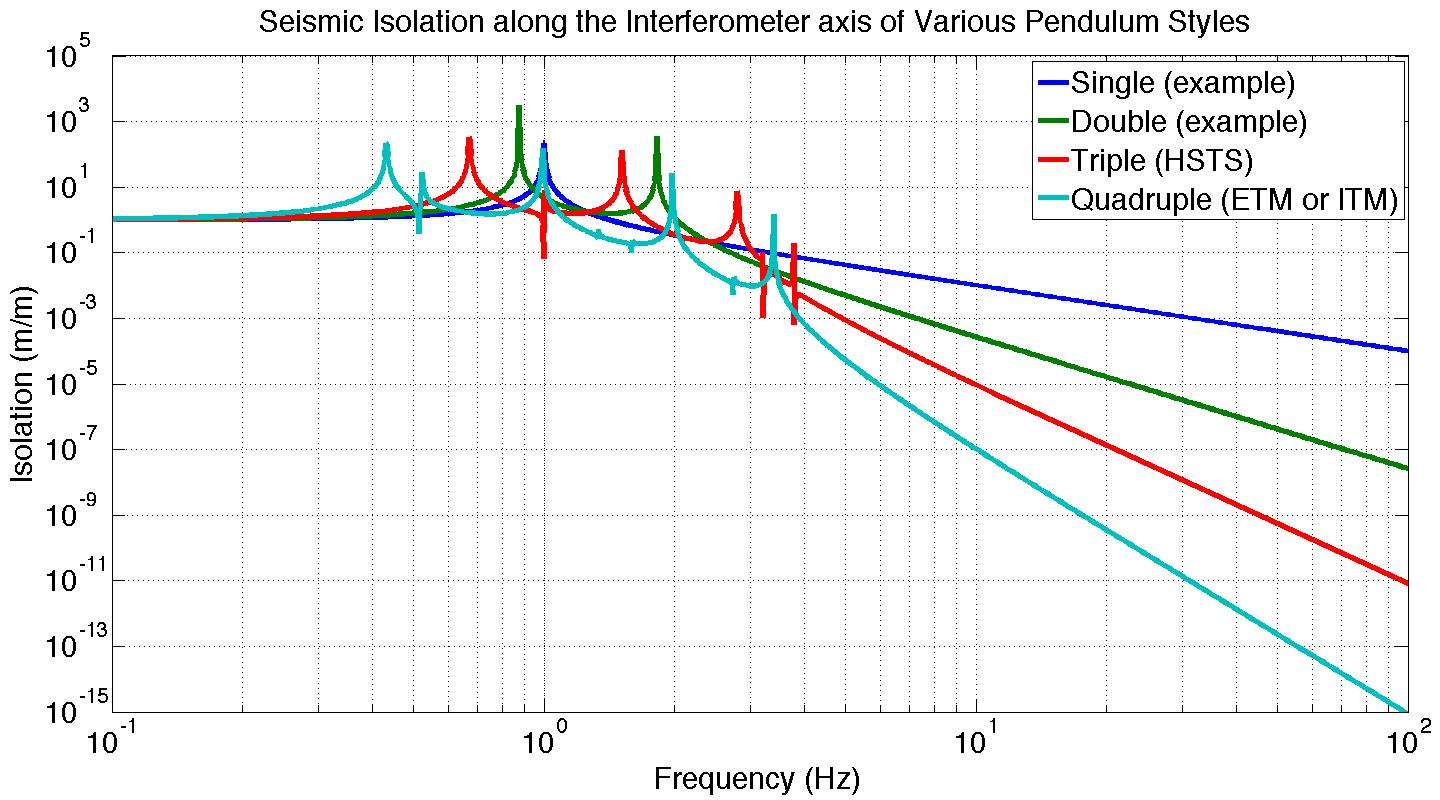 Each stage provides 1/f2 isolation
GW band
16
24 Aug 2014 - Stanford - G1400964
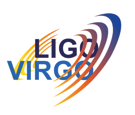 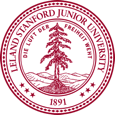 The damping challenge
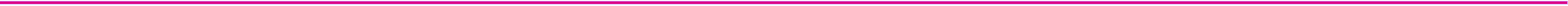 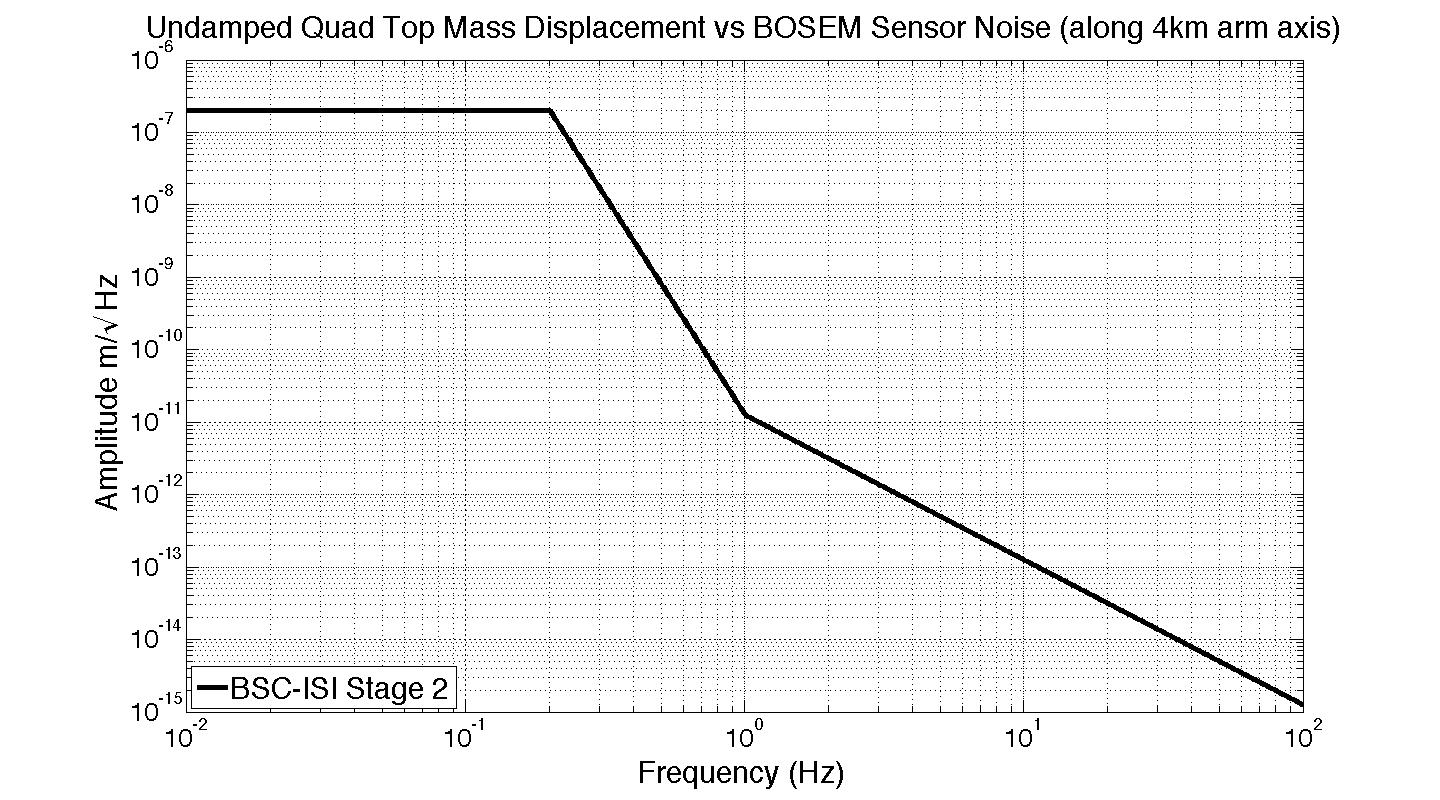 17
24 Aug 2014 - Stanford - G1400964
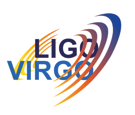 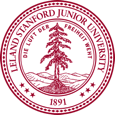 The damping challenge
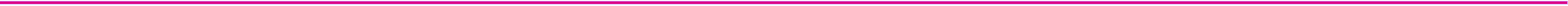 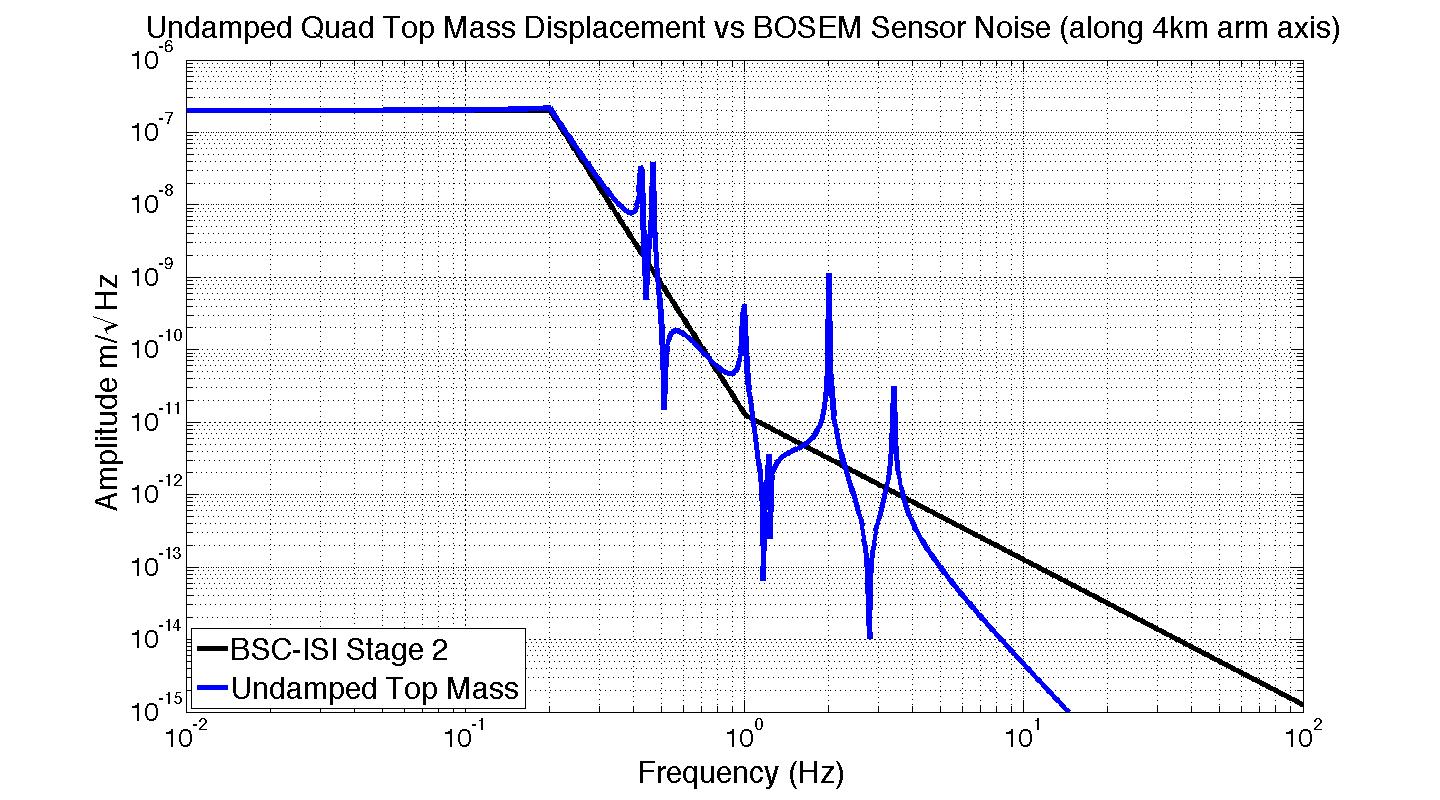 18
24 Aug 2014 - Stanford - G1400964
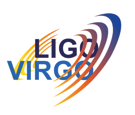 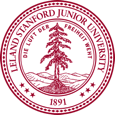 The damping challenge
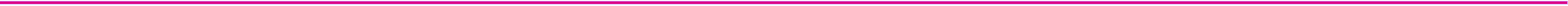 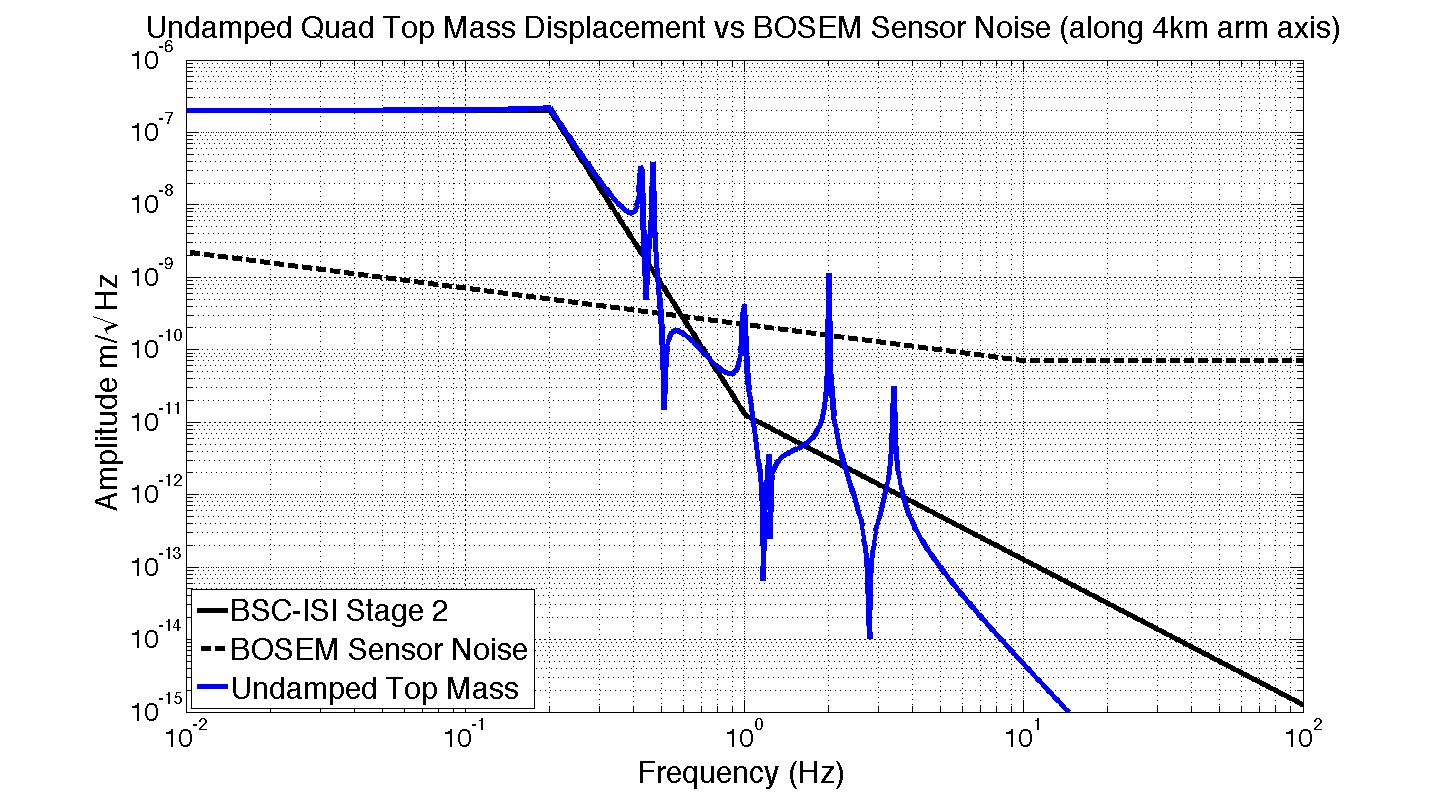 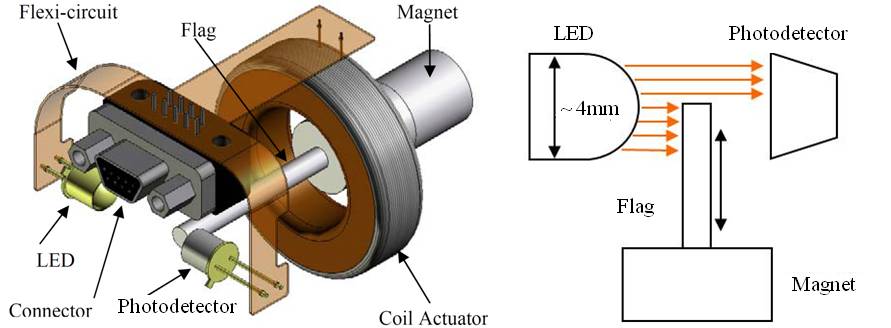 19
24 Aug 2014 - Stanford - G1400964
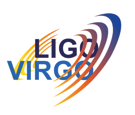 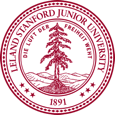 The damping challenge
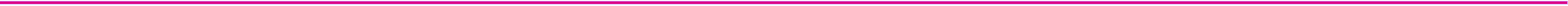 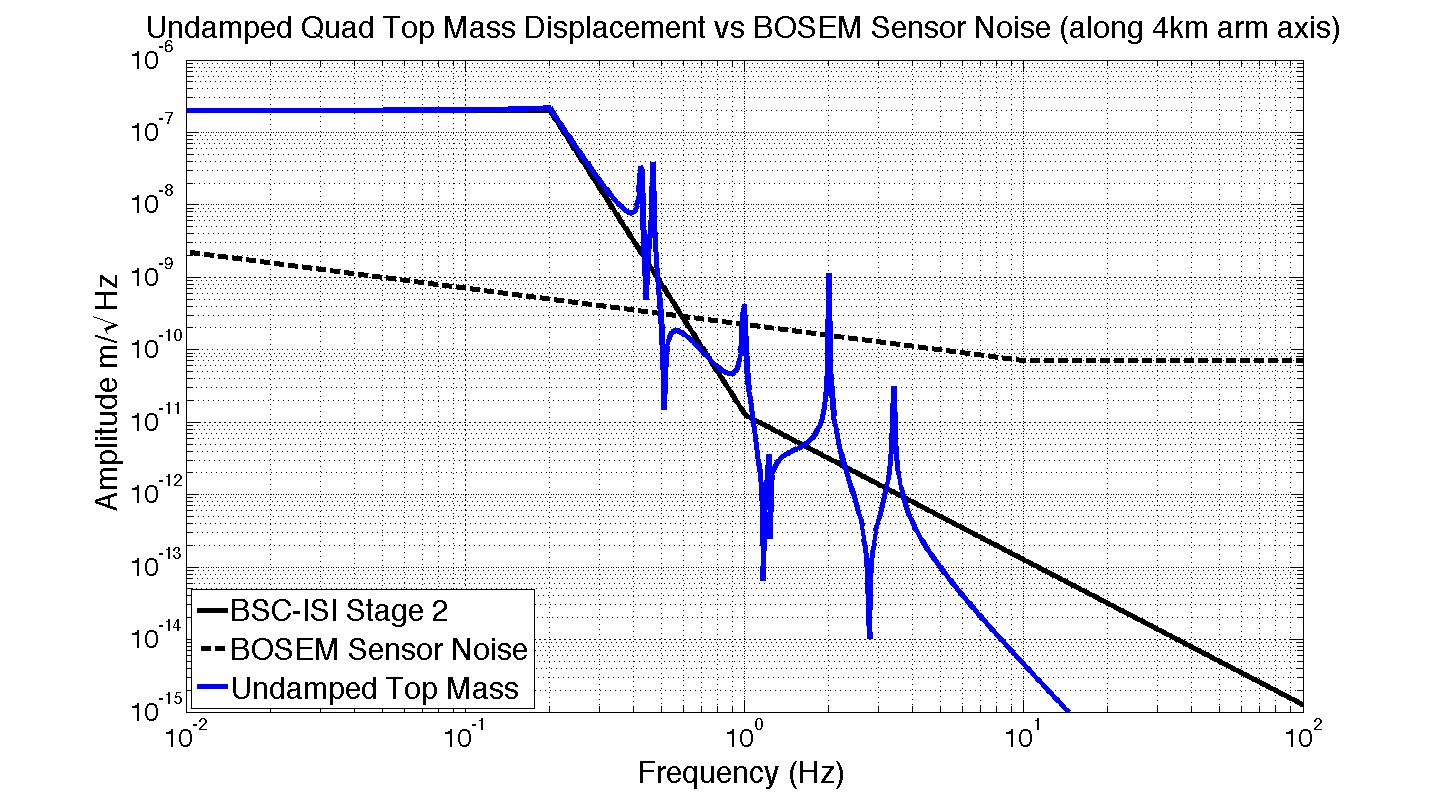 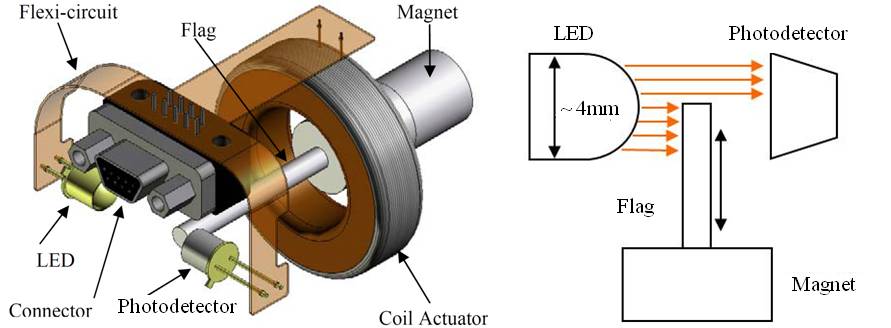 10000 times higher!
20
24 Aug 2014 - Stanford - G1400964
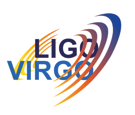 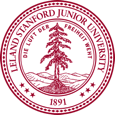 Damping feedback loop
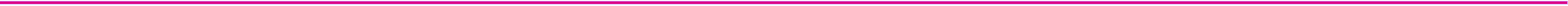 24 Aug 2014 - Stanford - G1400964
21
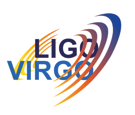 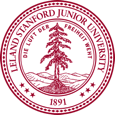 Damping feedback loop
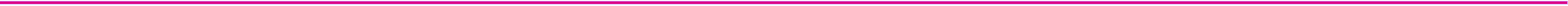 sensor noise
[m]
+
24 Aug 2014 - Stanford - G1400964
22
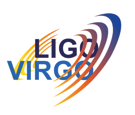 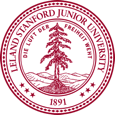 Damping feedback loop
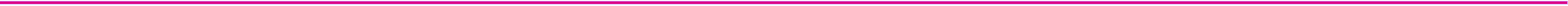 sensor noise
[m]
Damping feedback filter
+
24 Aug 2014 - Stanford - G1400964
23
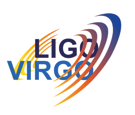 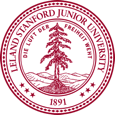 Damping feedback loop
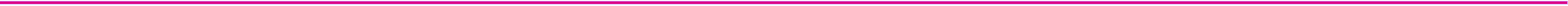 sensor noise
[m]
[N]
Damping feedback filter
+
24 Aug 2014 - Stanford - G1400964
24
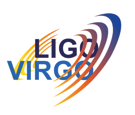 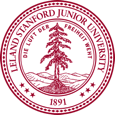 Damping feedback loop
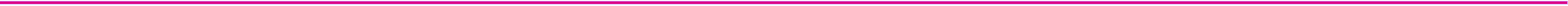 sensor noise
[m]
[N]
Damping feedback filter
+
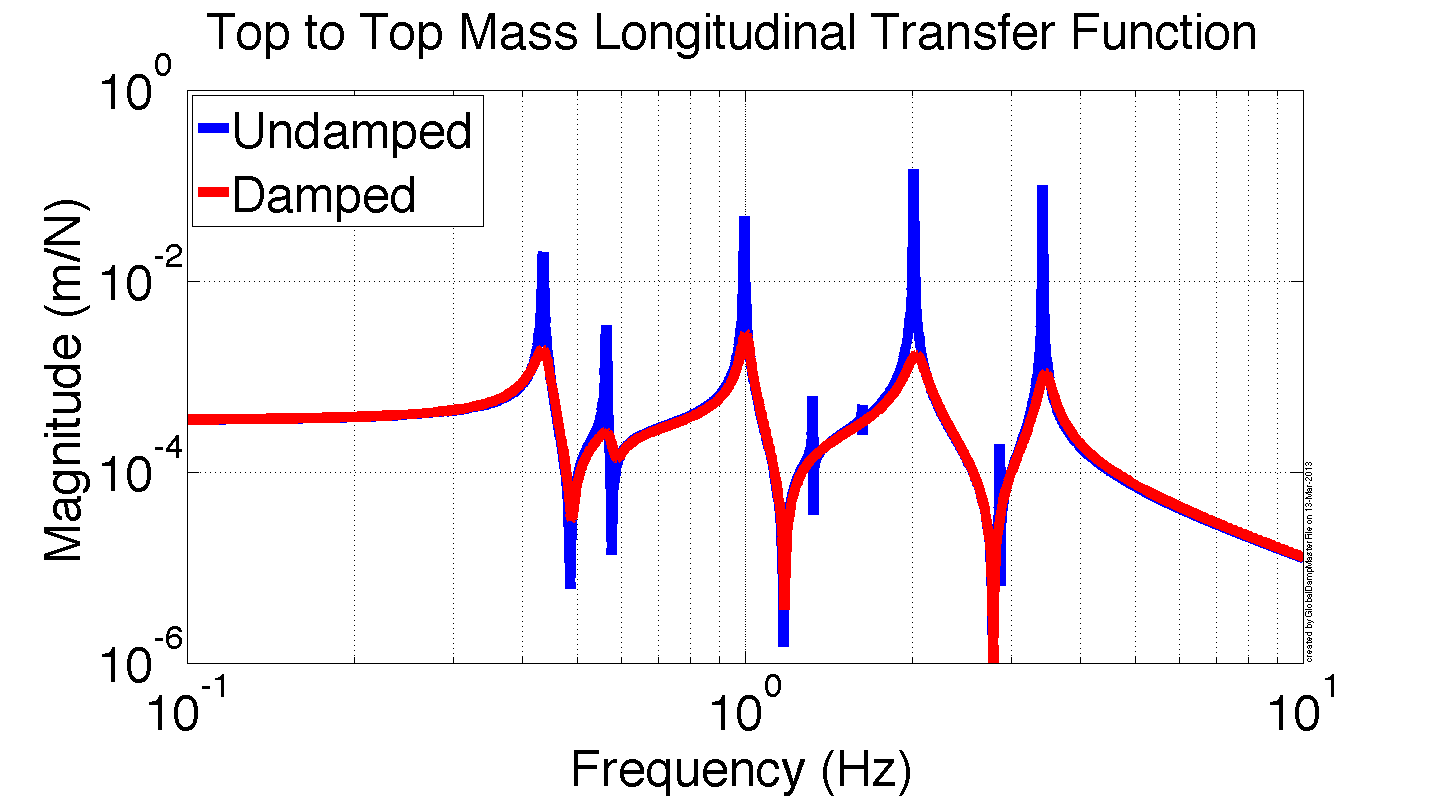 24 Aug 2014 - Stanford - G1400964
25
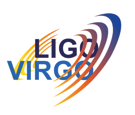 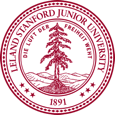 Damping feedback loop
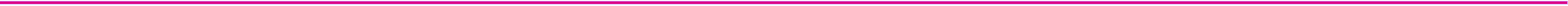 sensor noise
[m]
[N]
Damping feedback filter
+
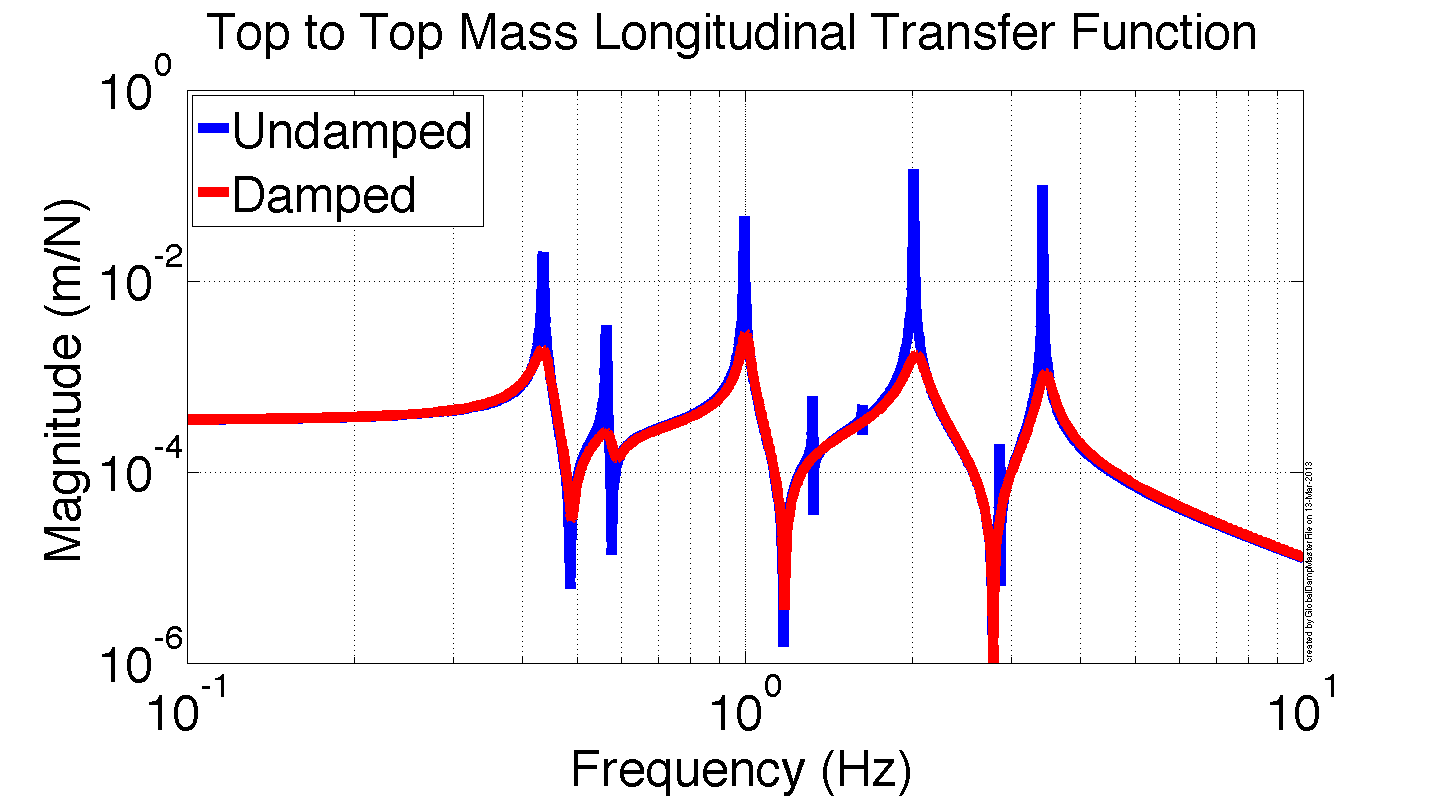 Ideal damping filter
24 Aug 2014 - Stanford - G1400964
26
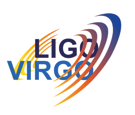 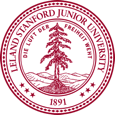 Damping filters in practice
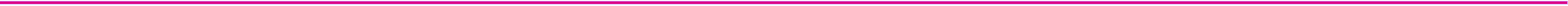 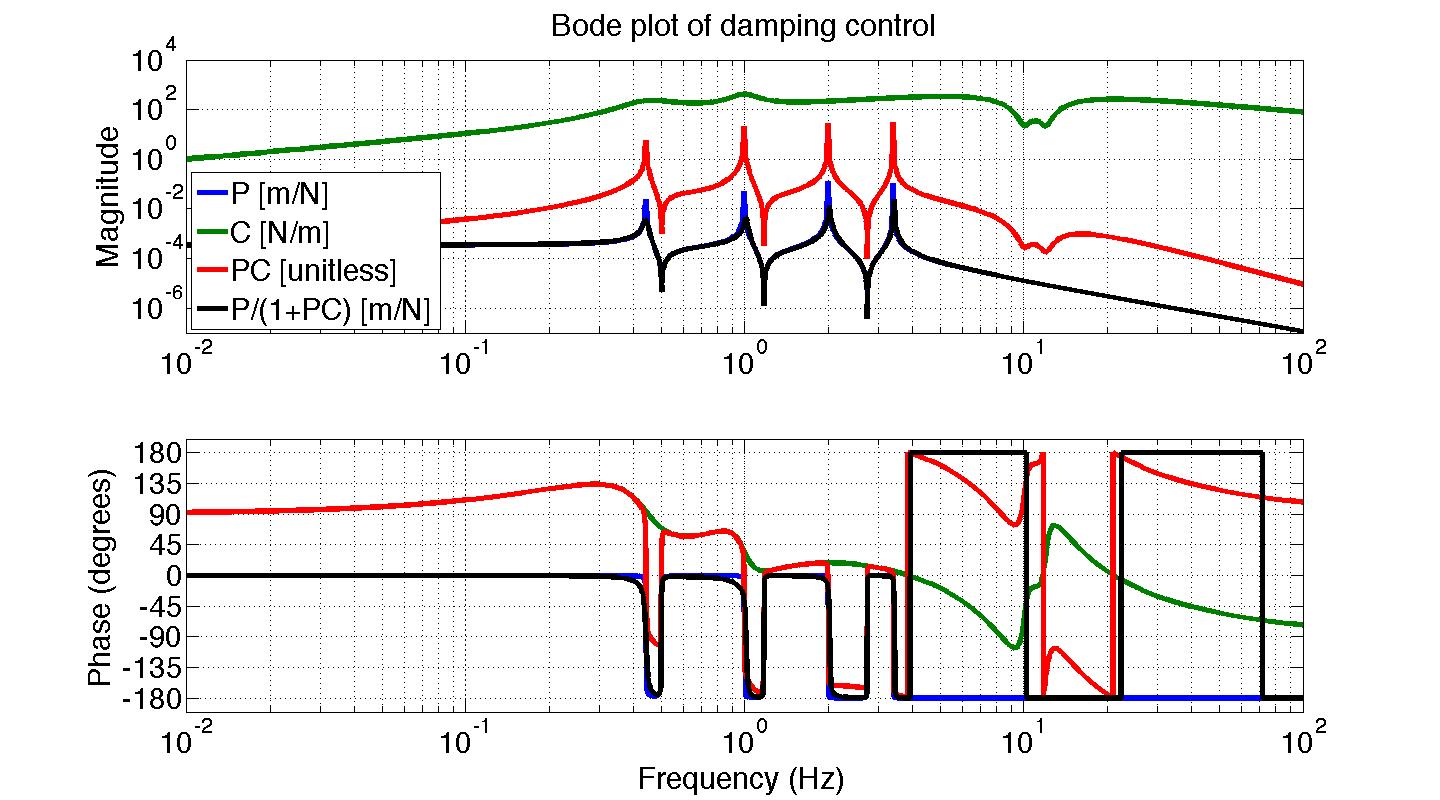 Stable damping filter
24 Aug 2014 - Stanford - G1400964
27
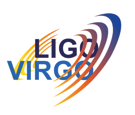 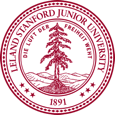 Cavity control
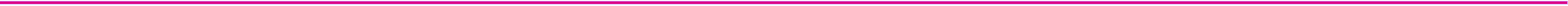 Reaction Chain
Main (test) Chain
Drift control
Low frequency control
Medium frequency control
High frequency control
Cavity control filters
28
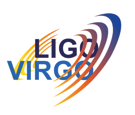 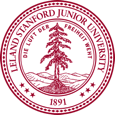 Resources on control techniques
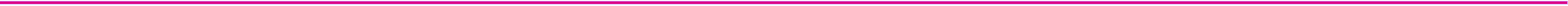 Damping
Loop shaping and modal damping - P1200009 http://scitation.aip.org/content/aip/journal/rsi/83/4/10.1063/1.4704459?ver=pdfcov
Modal damping - P1200057
Global damping - P1400085, G1200774
Cavity control (aka hierarchical control)
G1200632
T1000242
Using a blended actuator technique, using experience from the SEI group’s sensor blending: G1200692
24 Aug 2014 - Stanford - G1400964
29
Back Ups
24 Aug 2014 - Stanford - G1400964
30
Five Suspension Designs
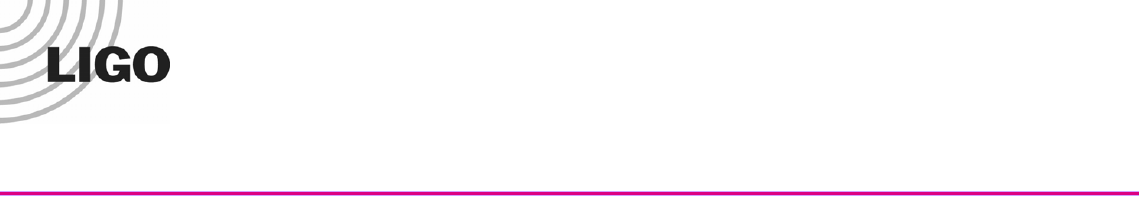 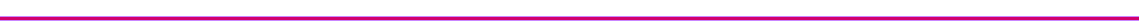 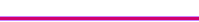 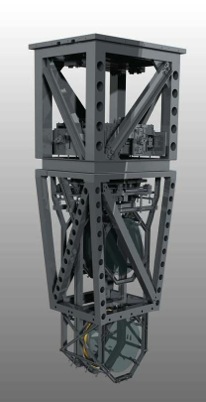 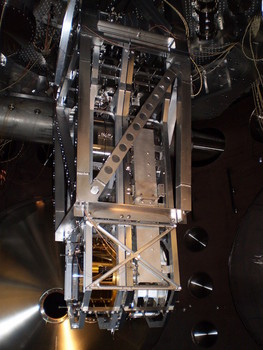 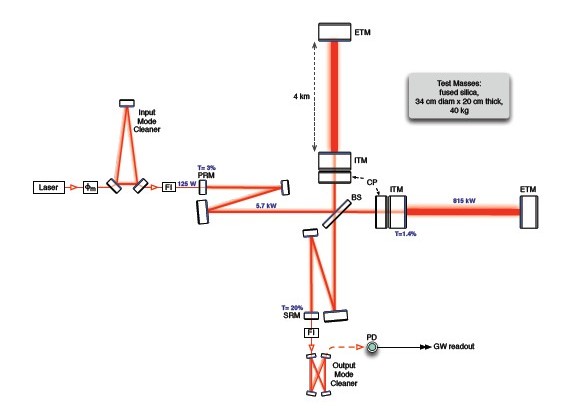 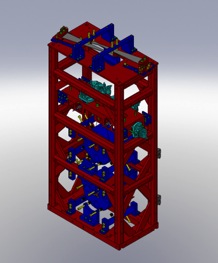 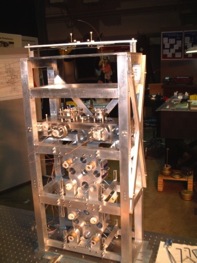 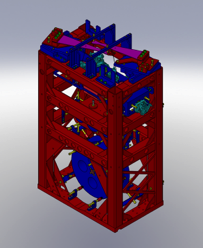 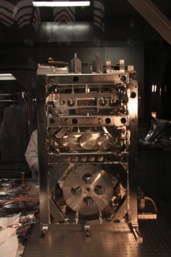 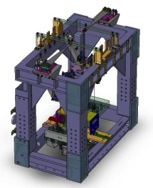 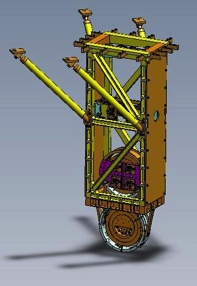 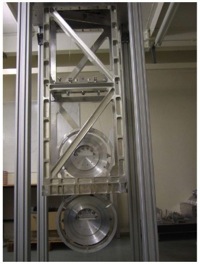 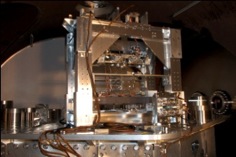 31
30
24 Aug 2014 - Stanford - G1400964
Ref: G1100434
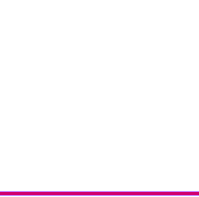 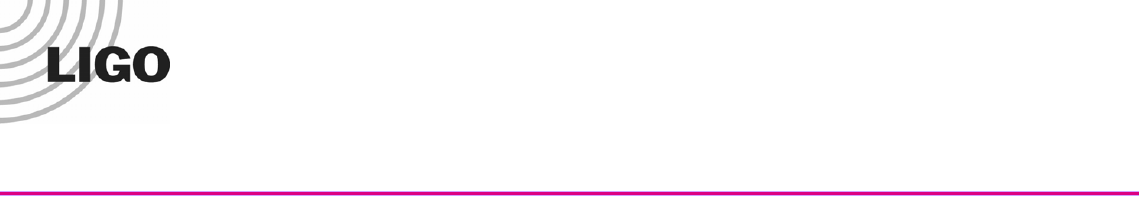 Output Mode Cleaner Double (OMCS)
In use during S6
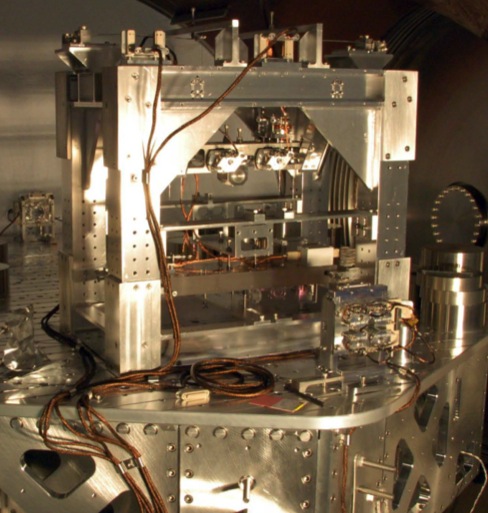 T3
T1
T2
Location
 HAM 6, (12)

Control
 Local – damping at M1
	(true for all SUS’s)

Sensors/Actuators
         BOSEMs at top mass

Top mass naming convention
 L1:SUS-OMC_M1…
SD
LF
RT
M1
M2
Optics
V
Documentation
 Final design review - T0900060
 HAM SUS controls arrangement – E1100109
site  subsystem  unit  stage
Local coordinates
2
3
3,4
2
T
L
24 Aug 2014 - Stanford - G1400964
32
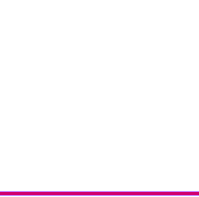 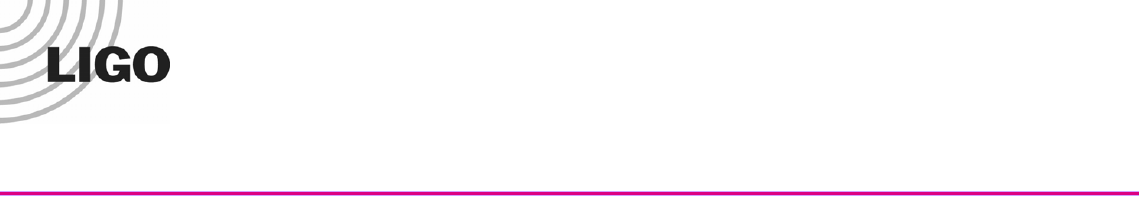 TransMon Double
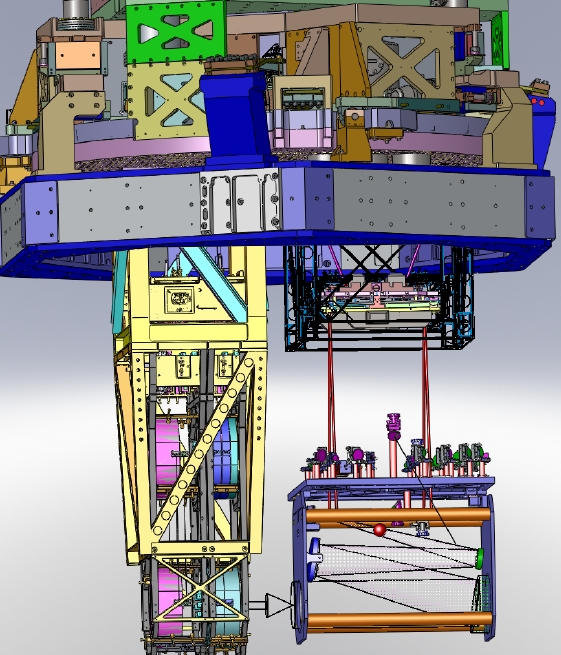 Location
 BSC 9, 10

Control
 Local – damping at top mass

Sensors/Actuators
         BOSEMs at top mass

Top mass naming convention
 L1:SUS-TRMX_M1…
Ref: E1000040
24 Aug 2014 - Stanford - G1400964
33
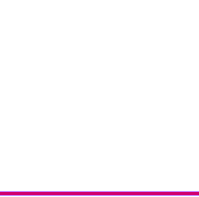 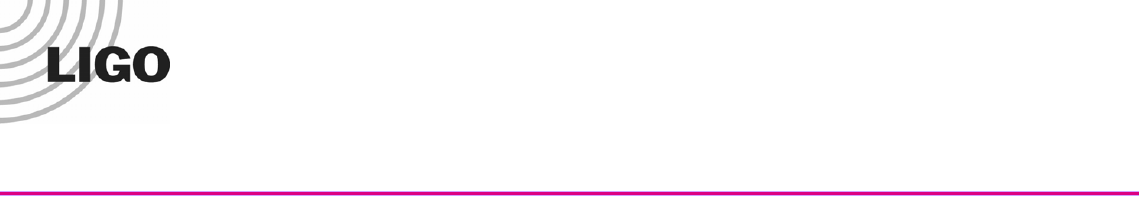 HAM Large Triple Suspension (HLTS)
Purpose
 PR3, SR3
Location
 HAM 2, 5, (8, 11)
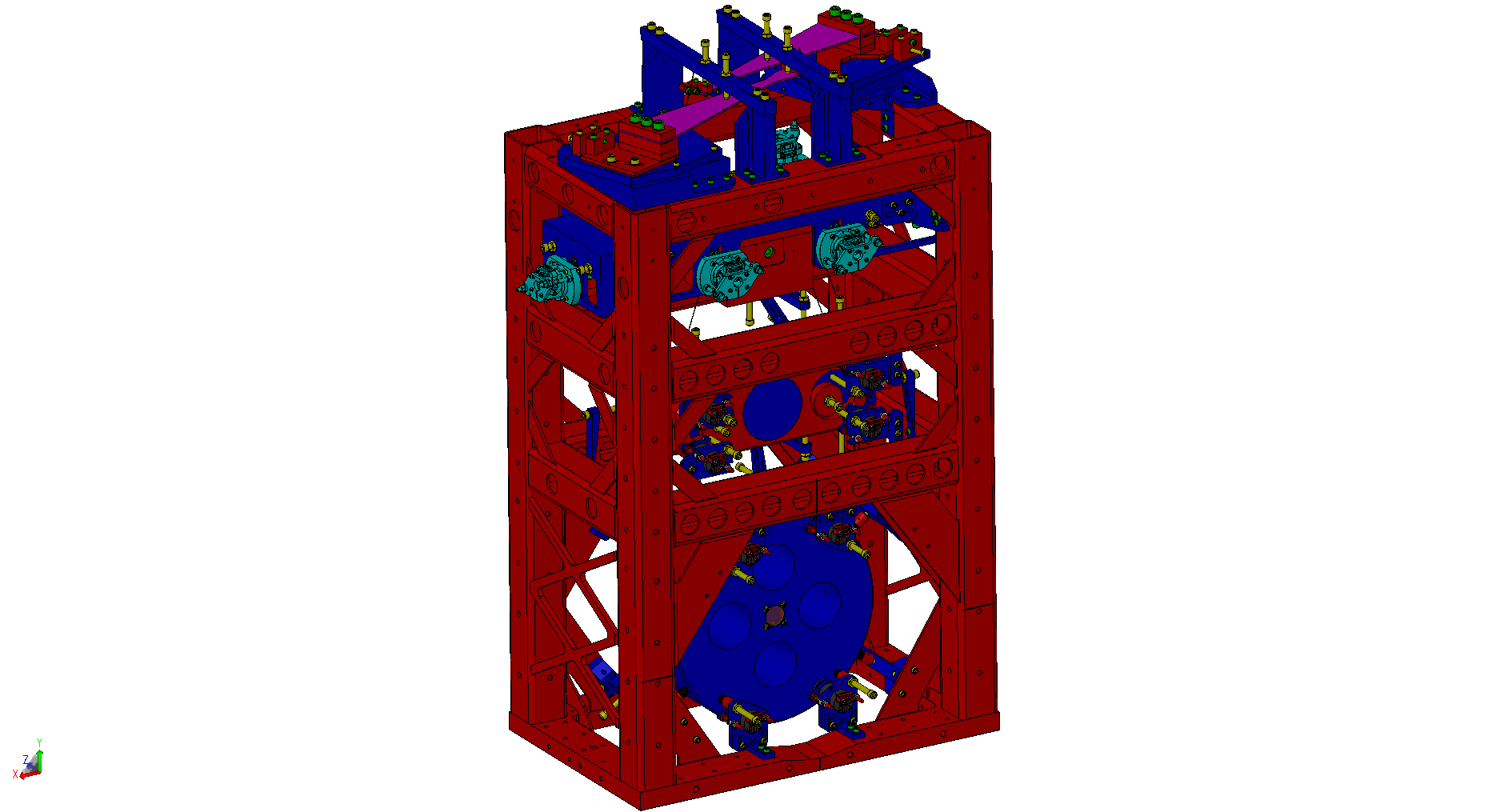 M1
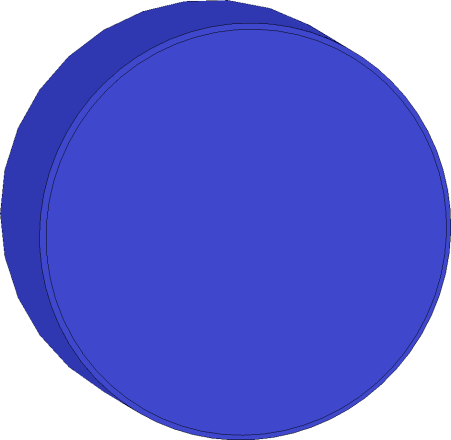 Control
 Local   – damping at M1
 Global – LSC & ASC at all 3
Sensors/Actuators
         BOSEMs at M1

         AOSEMs at M2 and M3

 Optical levers and interferometric signals on M3
Naming: L1:SUS-SR3_M1…
Documentation
 Final design review – T1000012
 Controls arrangement – E1100109
UR
UL
M2
LL
LR
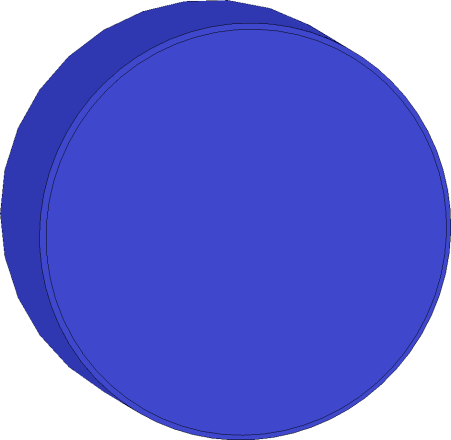 UR
UL
V
M3
T
L
LL
LR
24 Aug 2014 - Stanford - G1400964
34
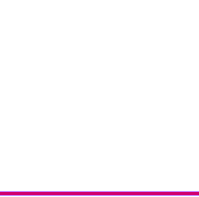 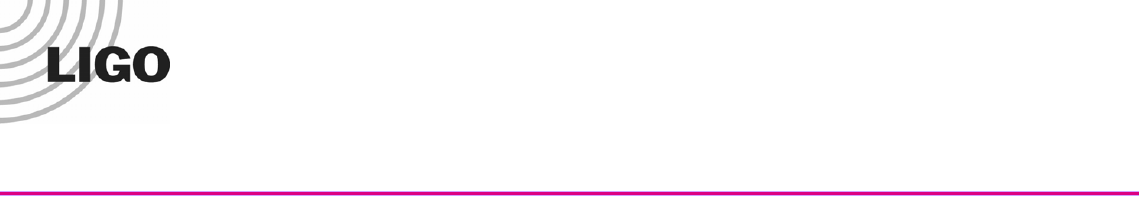 Beamsplitter/Folding Mirror (BSFM)
Purpose
 BS, (FMX and FMY)

Location
 Beamsplitter – BSC 2, (4)
 (Fold Mirror – BSC 6, 8)
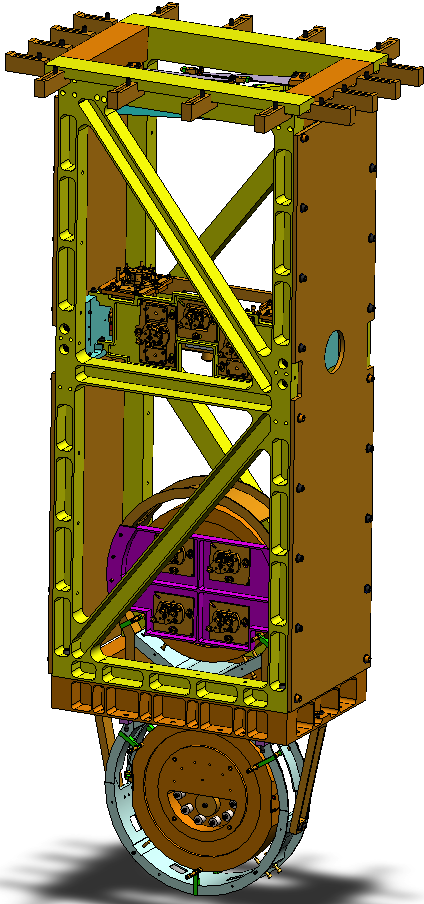 RT
LF
F1
SD
F3
F2
M1
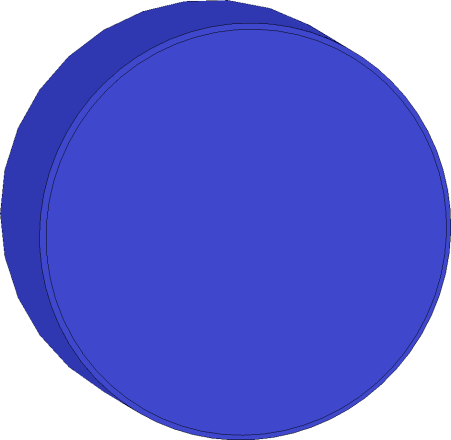 Control
 Local   – damping at M1
 Global – LSC & ASC at M2

Sensors/Actuators
         BOSEMs at M1 and M2

 Optical levers and interferometric signals on M3

Naming: L1:SUS-FMX_M1…

Documentation
 Final design review - T080218
 Controls arrangement – E1100108
UR
UL
M2
LL
LR
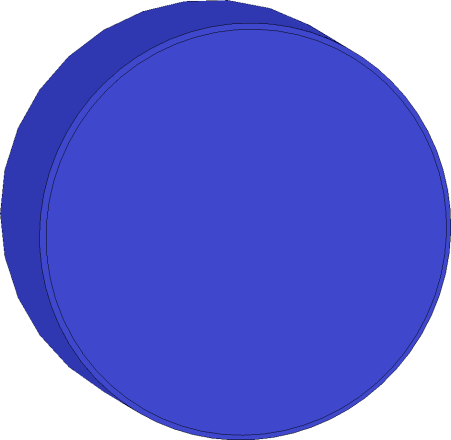 V
M3
T
L
35
24 Aug 2014 - Stanford - G1400964
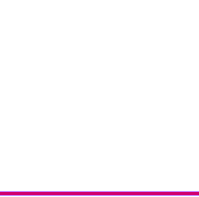 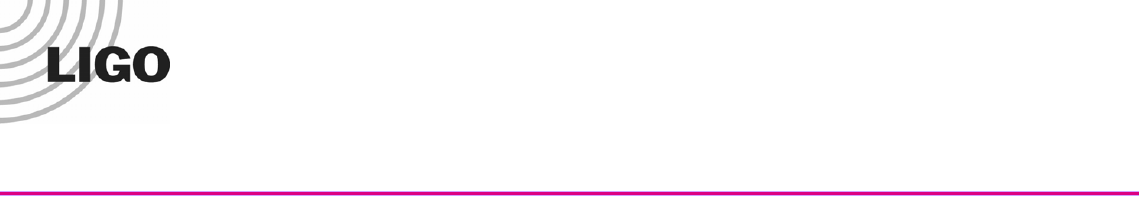 Global Cavity Control (LSC)
C4
C2
Each stage has limited range, so the control is distributed up the chain with:

 Increasing control force
 Lower frequency control
C3
Cavity Length
C1
ITM
ETM
36
24 Aug 2014 - Stanford - G1400964
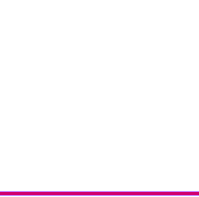 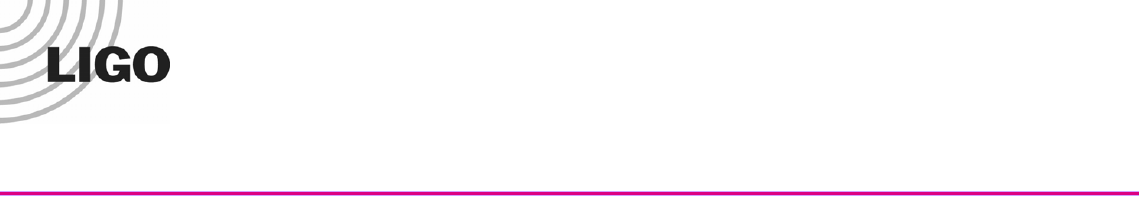 Parallel Control of Cavity Length
With parallel feedback, changing one loop requires changing the others to account for changes in gain and stability.

 The stability of all stages are coupled
C2
Cavity Length
C1
ITM
ETM
37
24 Aug 2014 - Stanford - G1400964
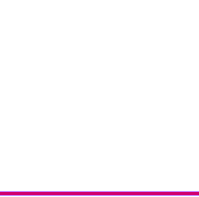 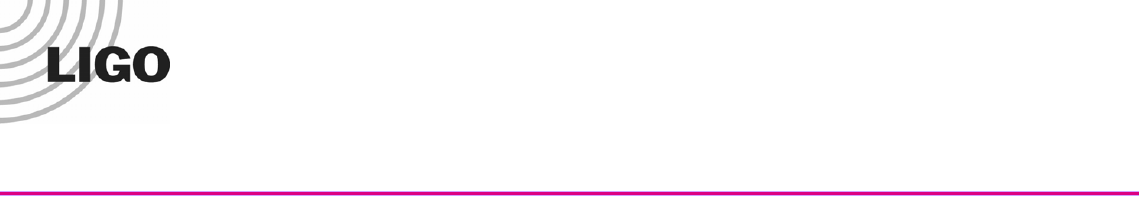 Hierarchical Control of Cavity Length
If each stage’s input is the output of the previous stage, any feedback change is automatically registered by the rest of the loop.

 The stability at each stage is independent from the others.

 Detailed discussion in T1000242.
C2’
Cavity Length
C1
ITM
ETM
38
24 Aug 2014 - Stanford - G1400964
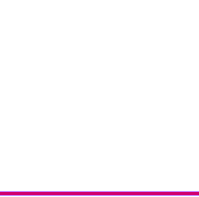 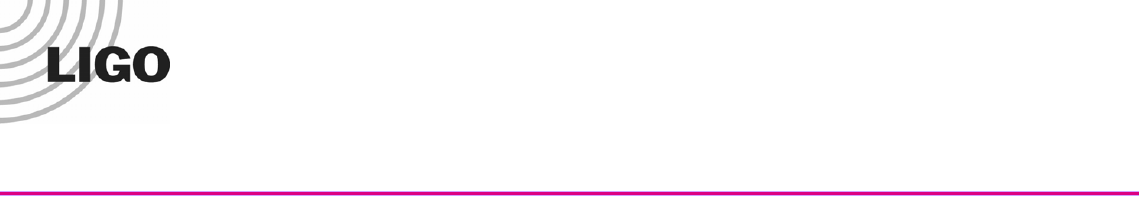 Quad MEDM Overview Screen
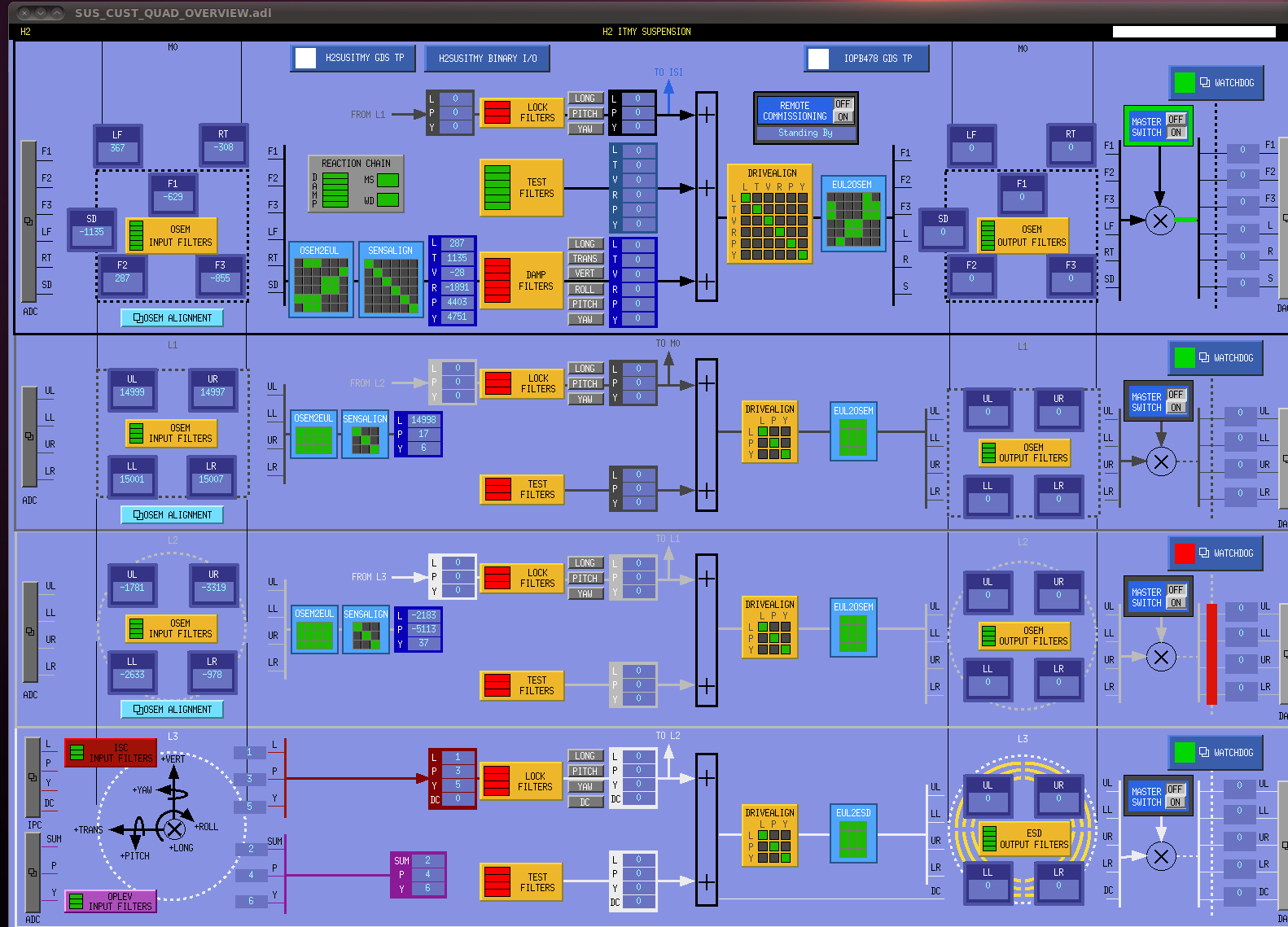 24 Aug 2014 - Stanford - G1400964
39
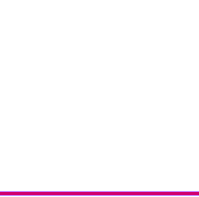 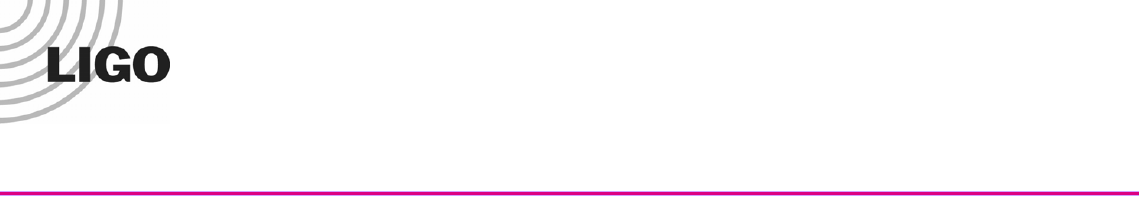 Quadruple Suspension ESD
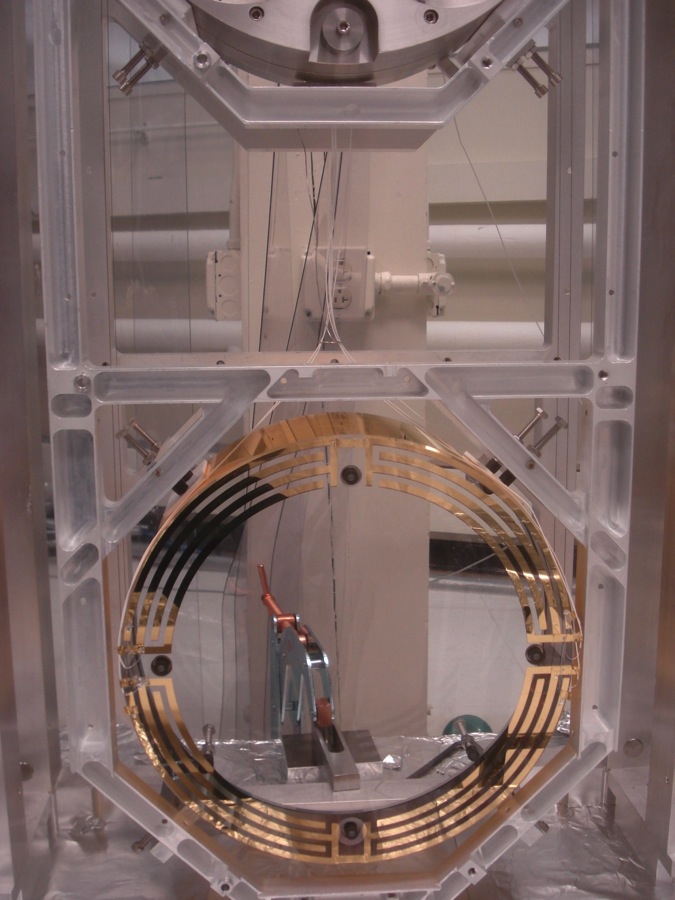 Reaction Chain
Main (test) Chain
The electrostatic drive (ESD) acts directly on the test ITM and ETM test masses.
 ± 400 V (ΔV 800 V)
≈ 100 μN
 Each quadrant has an independent control channel
 Common bias channel over all quadrants
UR
UL
LR
LL
40
24 Aug 2014 - Stanford - G1400964
Quadruple Suspension ESD
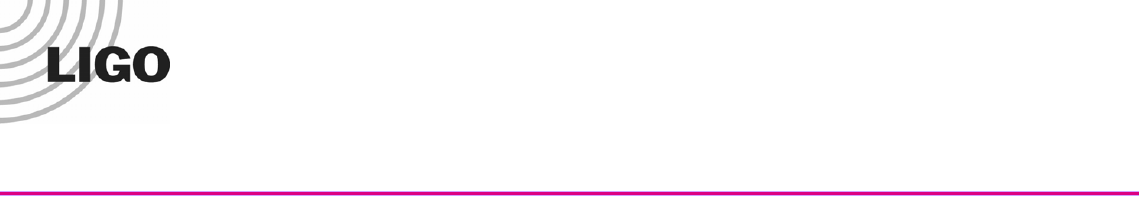 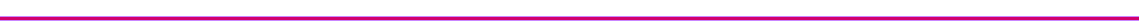 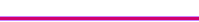 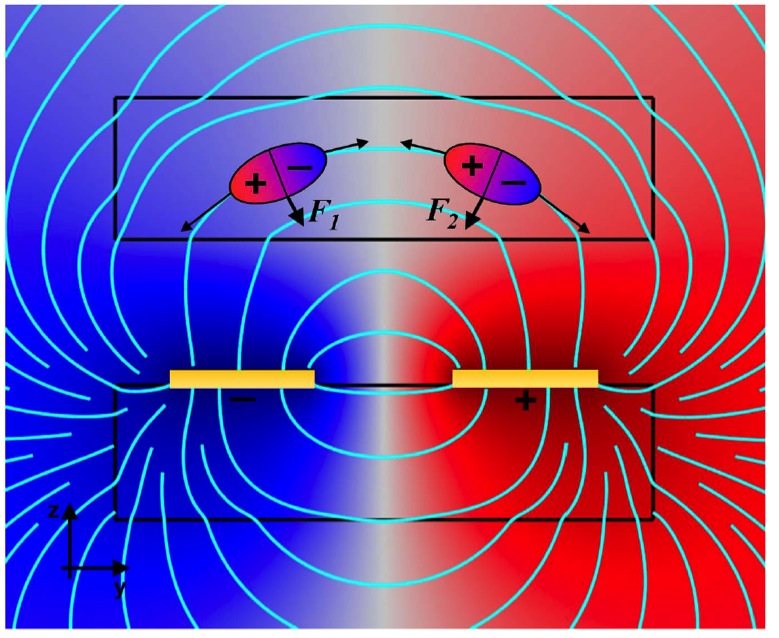 F = αΔV2
α = coupling coefficient, depends on geometry

 ΔV = differential voltage across traces
Test mass
5 mm
Reaction mass
Linearization occurs in the control!
Cartoon diagram illustrating the working principle of the ESD. The upper rectangle represents the test mass containing two polarized molecules; the lower rectangle represents the reaction mass bearing two electrodes. Surface plot shows electrical
potential with electric field lines shown in cyan (John Miller PhD thesis, P1000032).
24 Aug 2014 - Stanford - G1400964
41
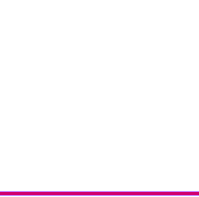 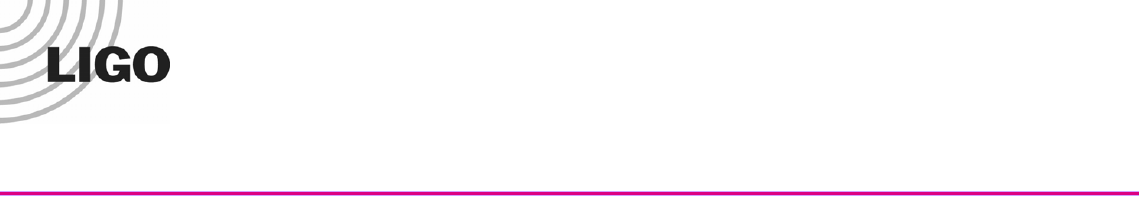 Quadruple Suspension (Quad)
Reaction Chain
Main (test) Chain
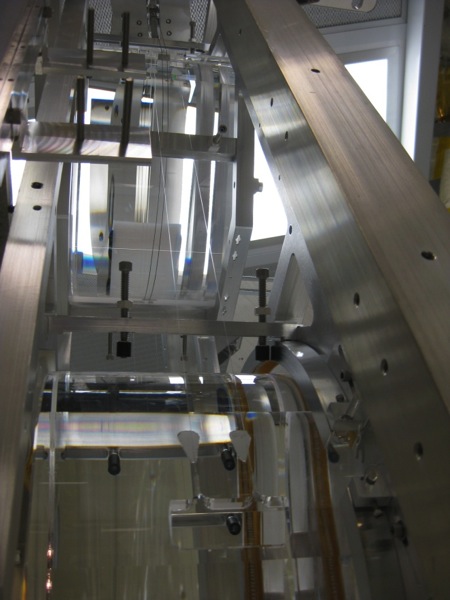 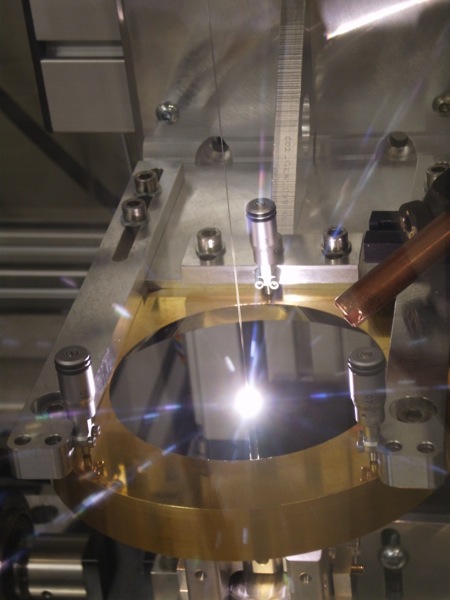 R0, M0
Fibers
L1
L2
Newly welded monolithic quad at MIT
11 May 2010
L3
Pulling a fiber at MIT
7 May 2010
24 Aug 2014 - Stanford - G1400964
42
aLIGO Noise Budget
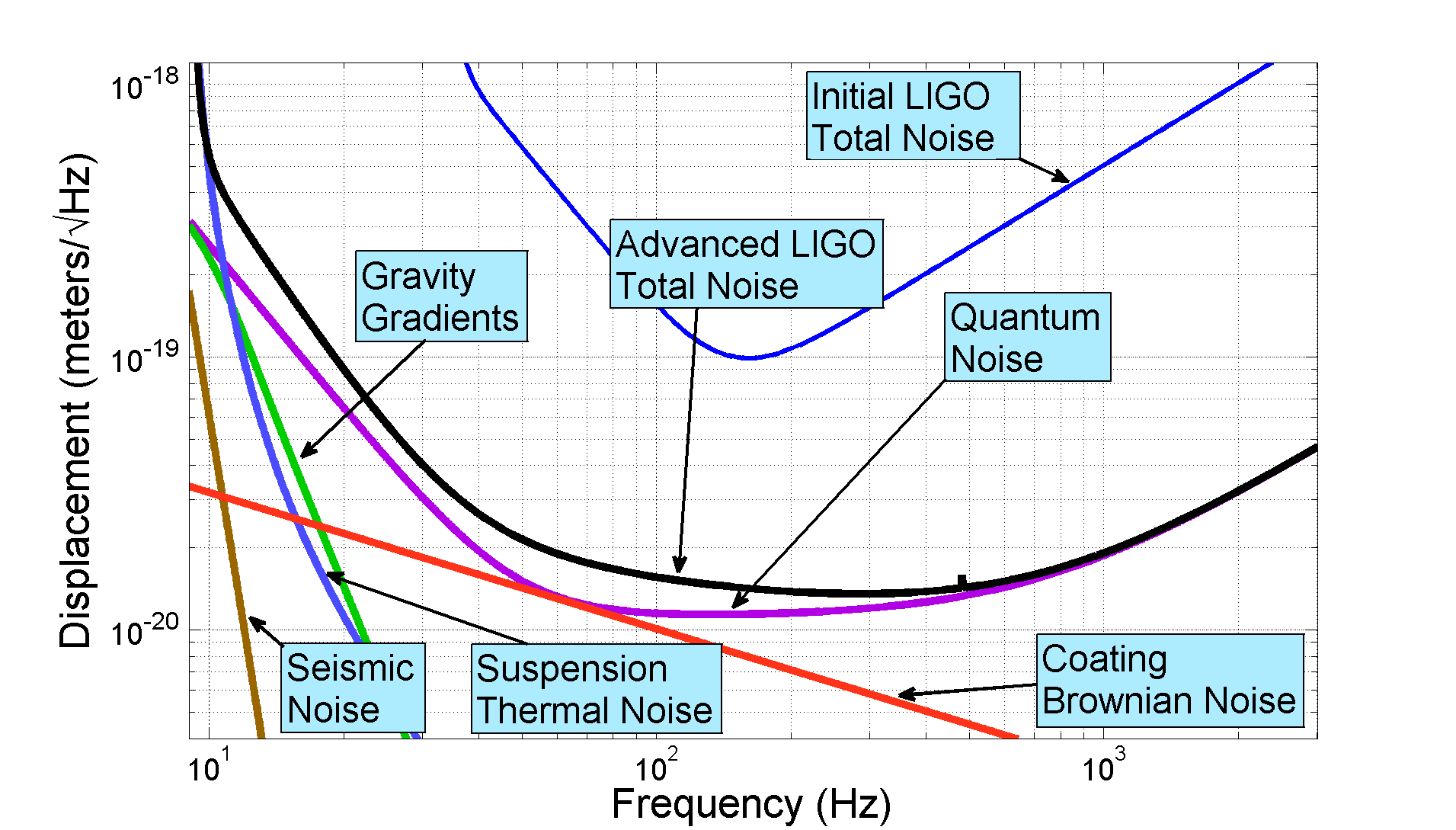 43